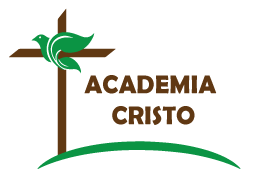 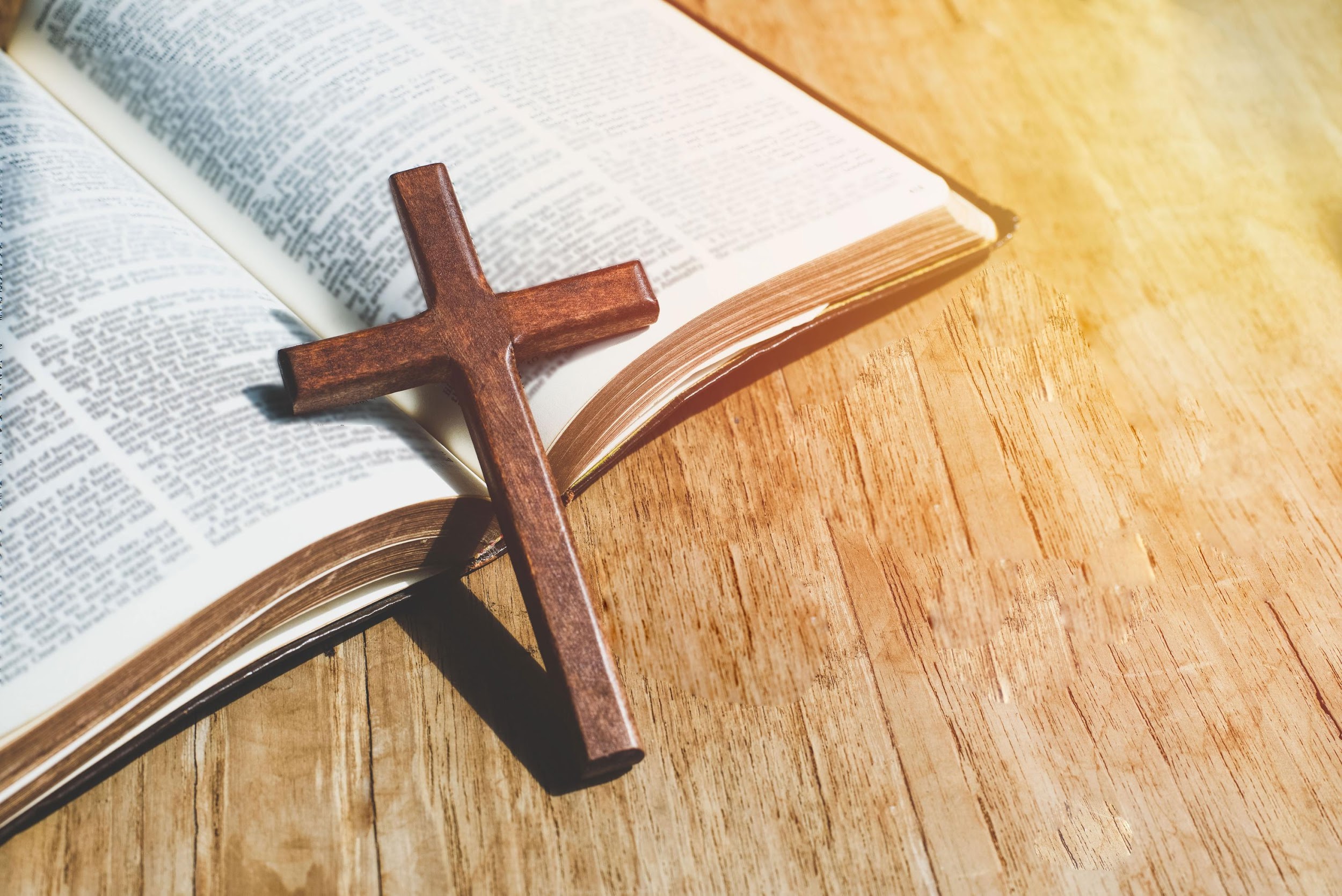 ACADEMIA
CRISTO
[Speaker Notes: Antes de la clase en vivo, el profesor compartirá la siguiente tarea en el grupo de WhatsApp:
Ver el siguiente video de instrucción: https://youtu.be/k0Um8tquwSg
Leer la historia de Hechos 16:11-40 en sus Biblias
Favor de hojear los capítulos desde 17 hasta 22 del libro de Hechos. 
Opcional: Pueden ver este video extra acerca de Troas y su geografía: https://vimeo.com/academiacristo/review/486198585/1235434e0d?sort=lastUserActionEventDate&direction=desc]
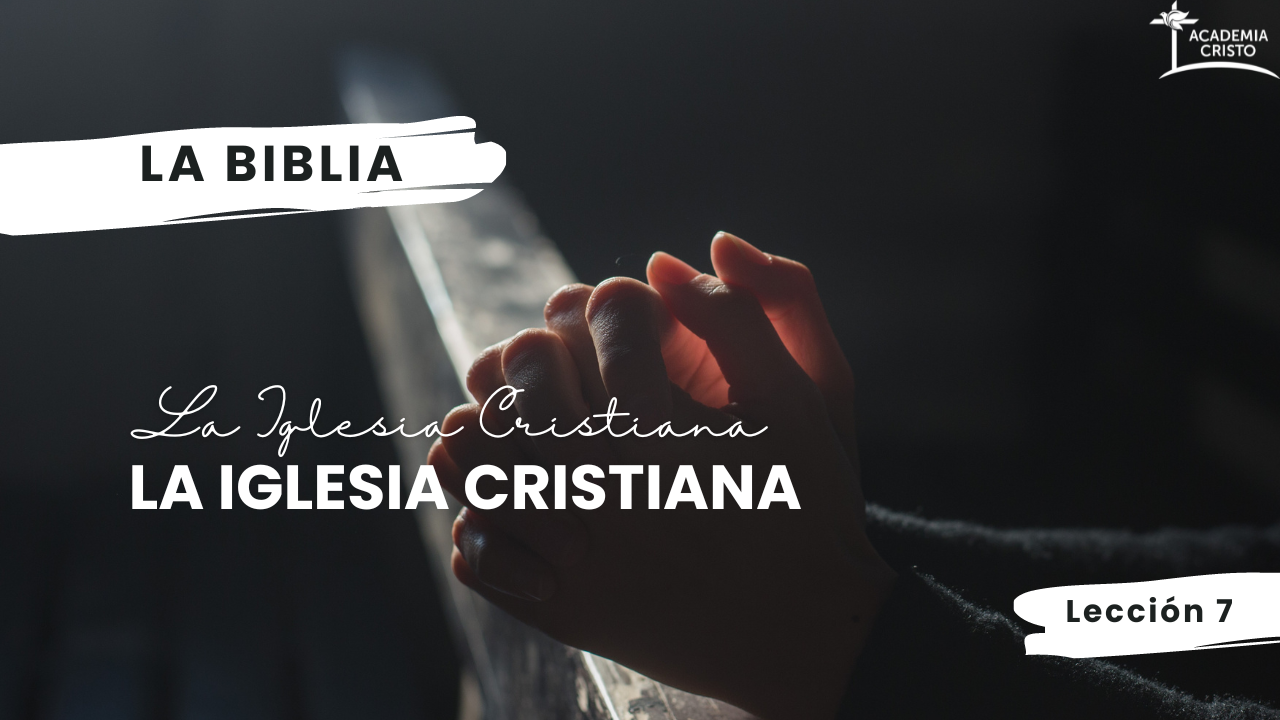 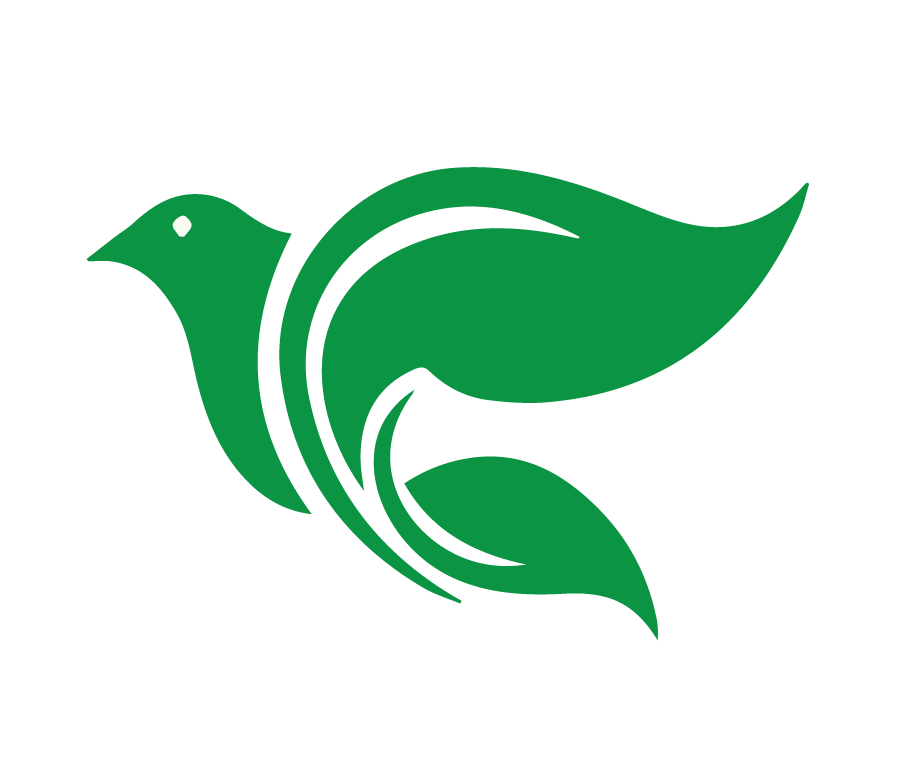 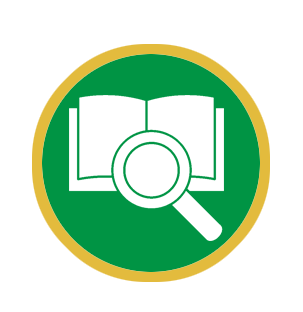 Lección 7
En Filipos
Hechos 16:11-40
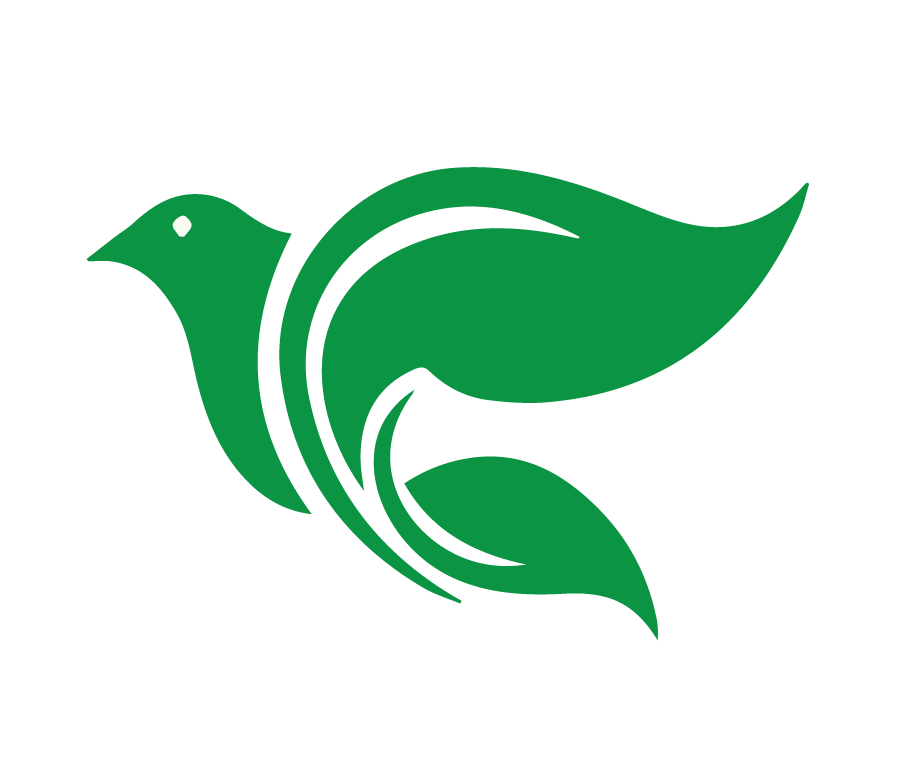 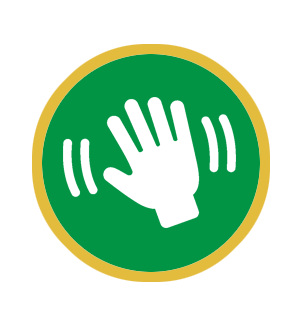 Saludos y bienvenidos
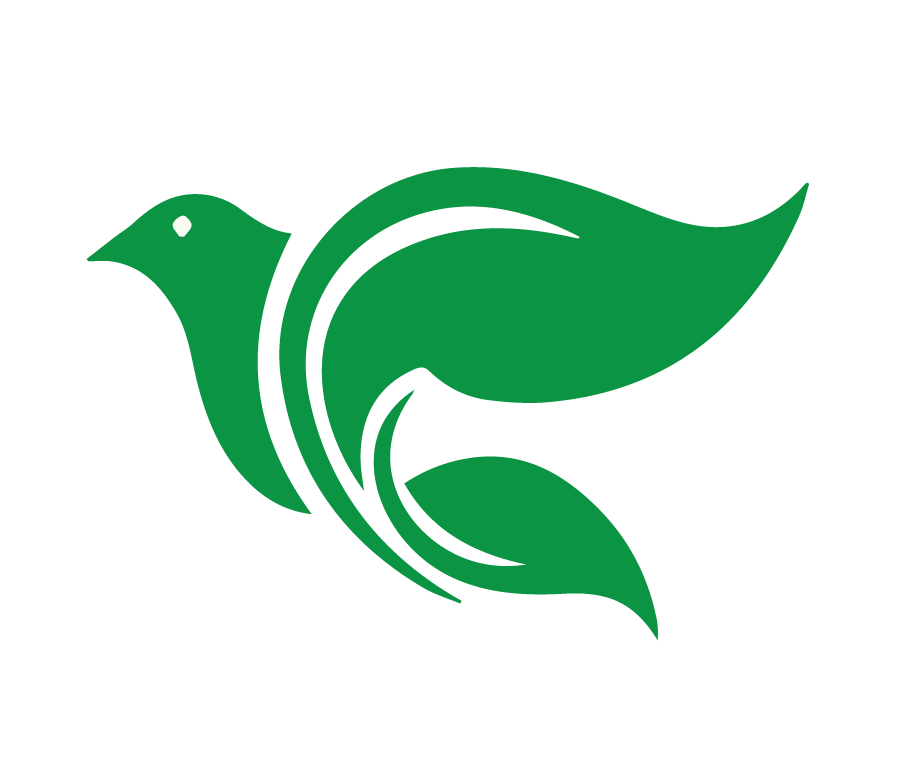 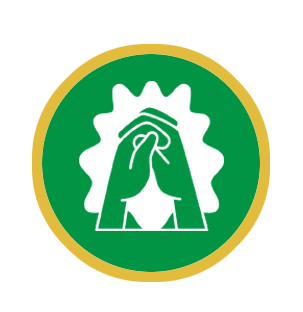 Oración
[Speaker Notes: Oración: Amado Señor Jesús, te doy gracias porque por el poder de tu Palabra me hiciste creyente. Te pido que envíes predicadores por todo el mundo, para que muchas más personas puedan escuchar al poderoso mensaje de salvación; y te pido que me ayudes a orar pidiendo apoyo para las personas que predican y enseñan tu Palabra. Amén.]
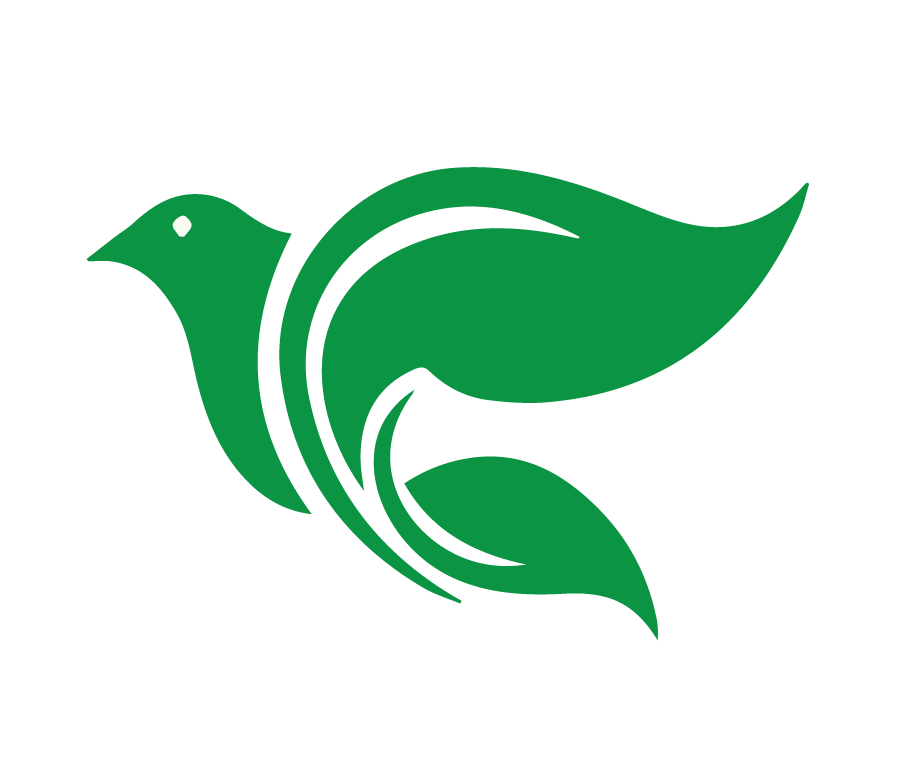 Objetivos de la Lección
Usar el método de las Cuatro “C” para leer y entender Hechos 16:11-40
Explicar cómo Pablo capacitaba a otras personas y la importancia de capacitar a otros en la obra del evangelio
[Speaker Notes: Objetivos de la Lección
Usar el método de las Cuatro “C” para leer y entender Hechos 16:11-40
Explicar cómo Pablo capacitaba a otras personas y la importancia de capacitar a otros en la obra del evangelio]
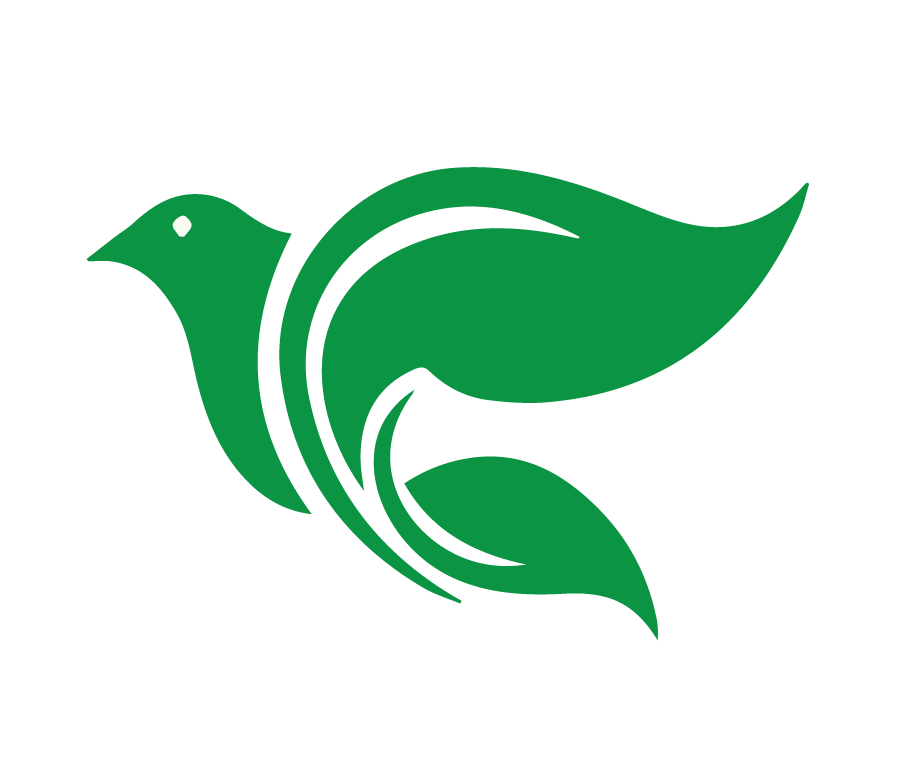 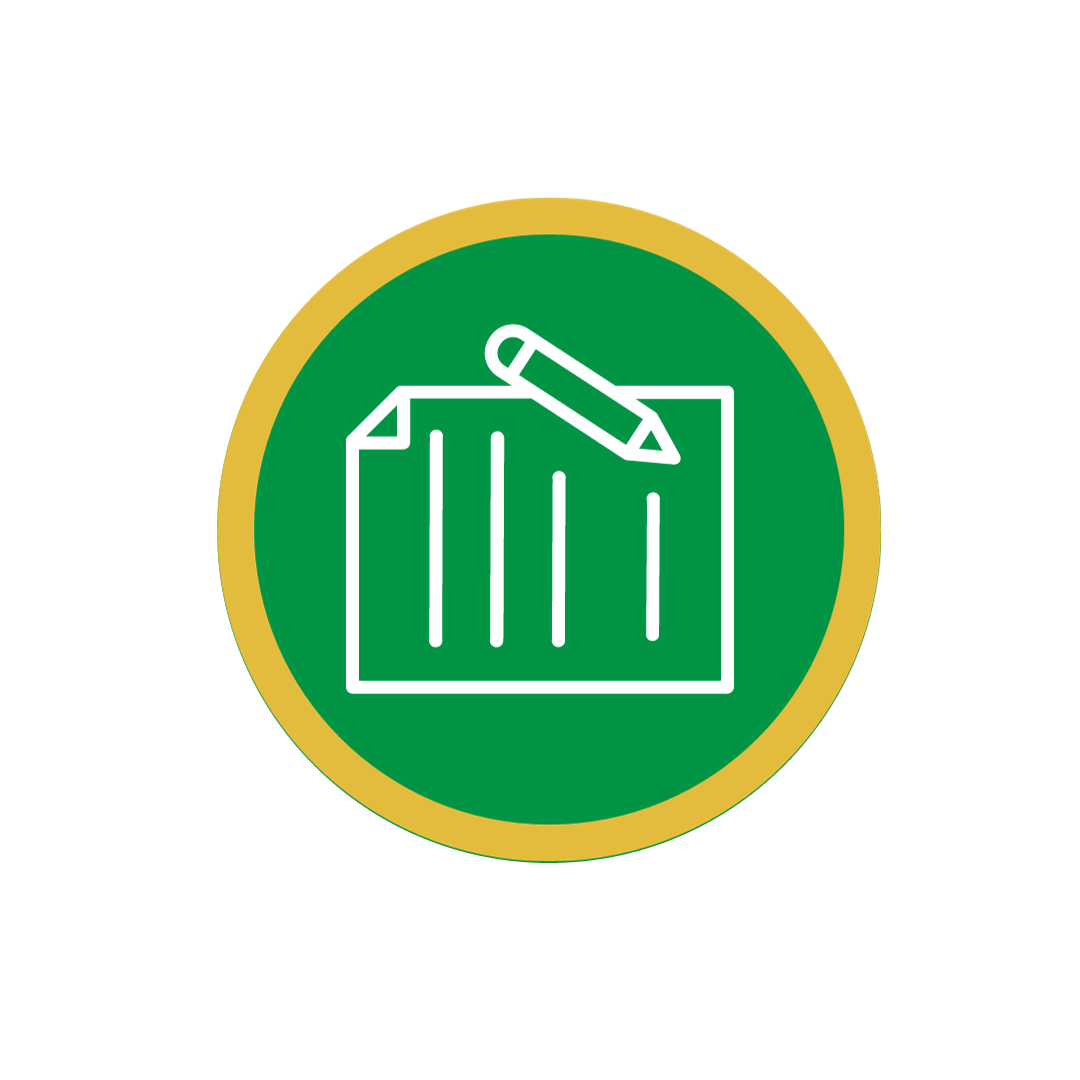 El Proyecto Final
Explique cómo Pablo capacitaba a otras personas. En tu respuesta nombre a por lo menos a 4 personas con quien Pablo trabajaba.
[Speaker Notes: Proyecto Final
Pregunta de Lección 7: 
7A. Explique cómo Pablo capacitaba a otras personas. En tu respuesta nombre a por lo menos a 4 personas con quien Pablo trabajaba.]
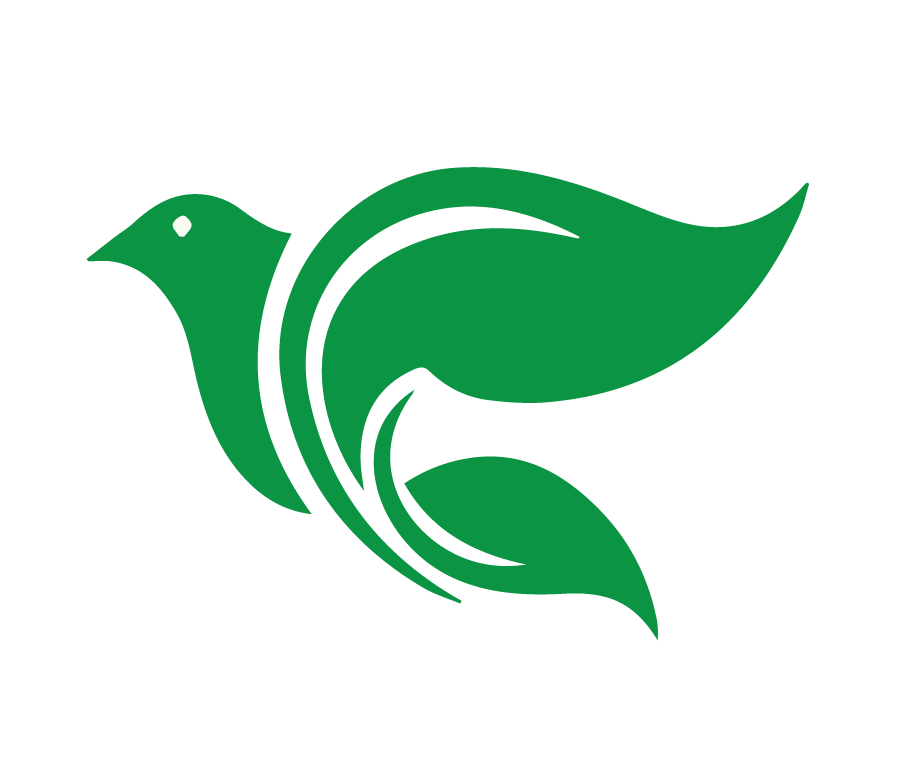 El Proyecto Final
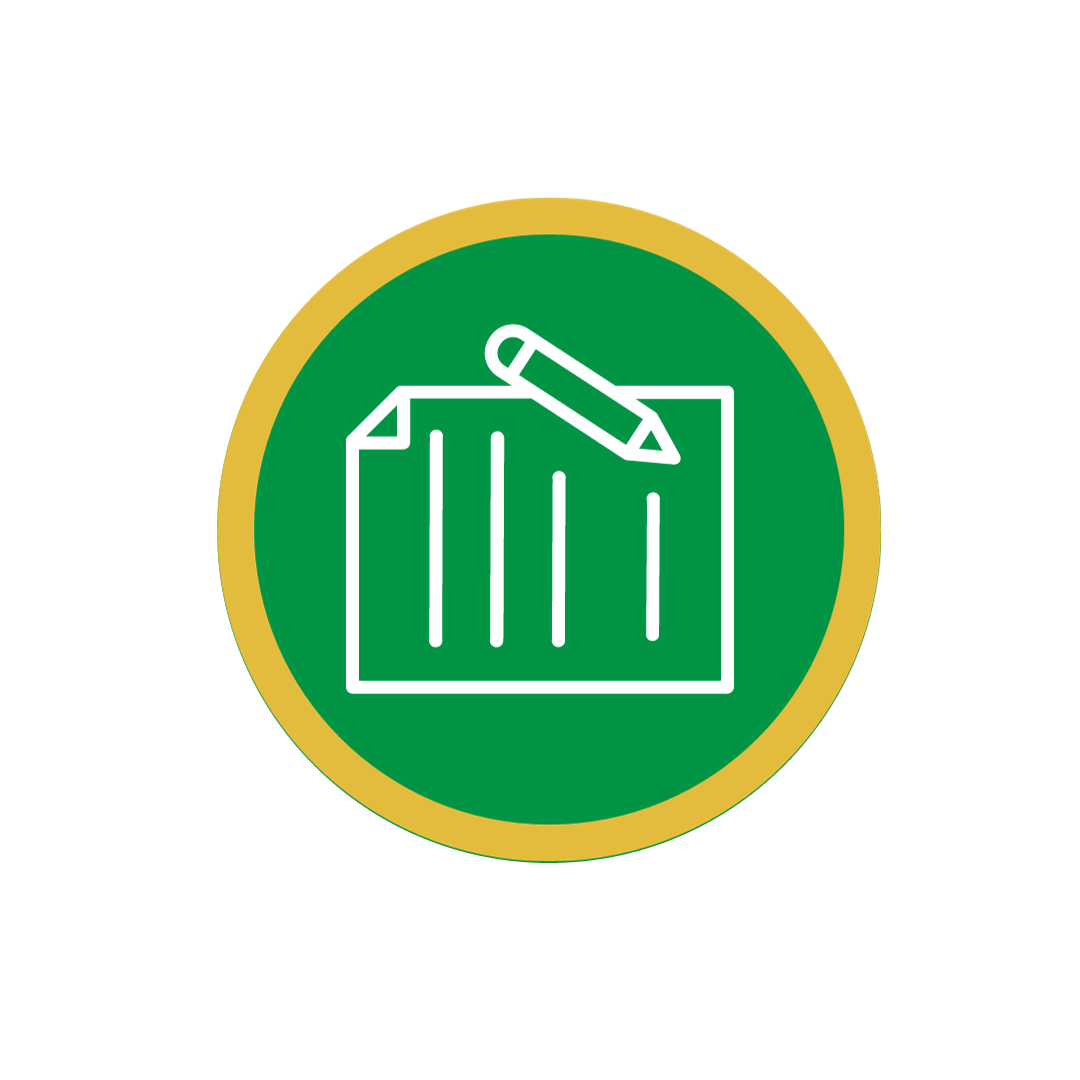 ¿Por qué es tan importante capacitar 
a otras para participar en la obra del evangelio?

¿Cómo intenta Academia Cristo a seguir el ejemplo de Pablo al entrenar 
a otros?
[Speaker Notes: 6B. ¿Por qué es tan importante capacitar a otras para participar en la obra del evangelio?
6C. ¿Cómo intenta Academia Cristo a seguir el ejemplo de Pablo al entrenar a otros?]
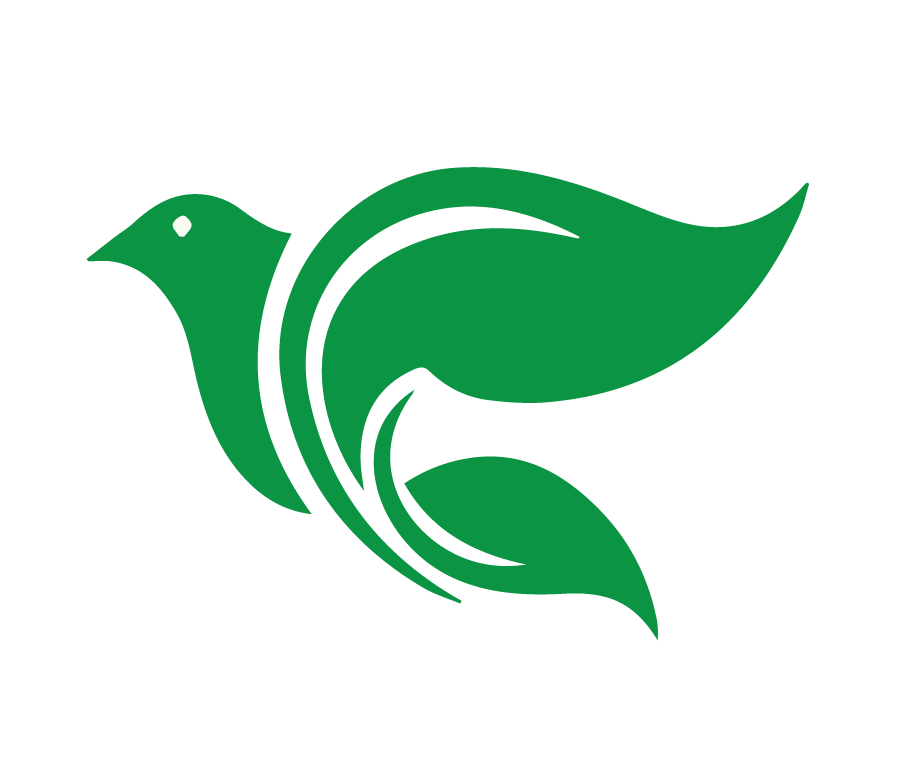 Captar
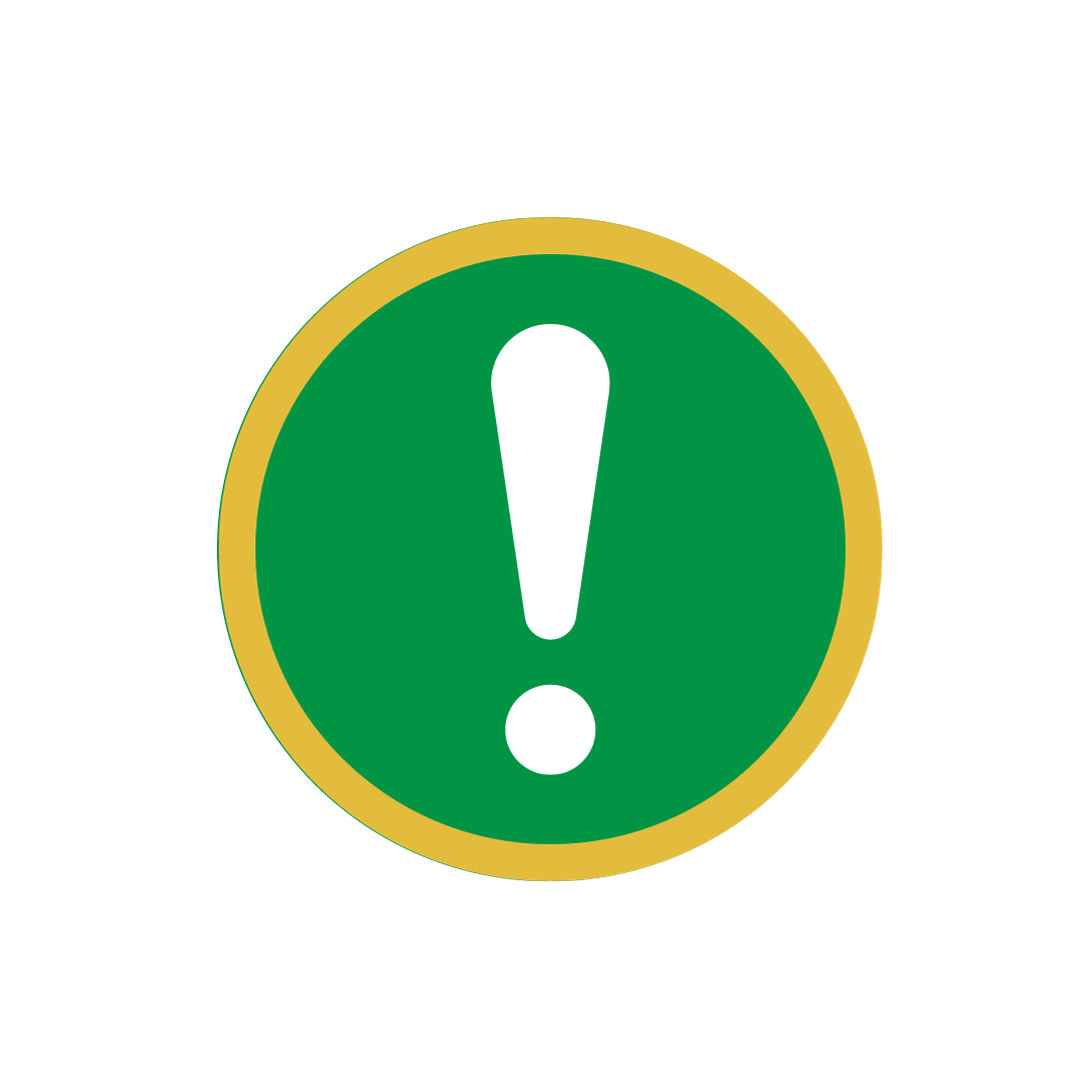 Juego de Memorización 

“No me avergüenzo del evangelio, pues es poder de Dios para la salvación de todos los que creen.” (Romanos 1:16)
[Speaker Notes: “Captar”
Juego de Memorización 
Pablo tenía una confianza grande en el poder del evangelio. Memoricemos la famosa declaración del apóstol Pablo acerca de este poder: “No me avergüenzo del evangelio, pues es poder de Dios para la salvación de todos los que creen.” (Romanos 1:16) 
Pide que los estudiantes miren bien la pantalla y las palabras del versículo. Avísales que vamos a repetir las palabras algunas veces y poco a poco vas a sacar palabras de la pantalla hasta que puedan decir el versículo sin ayuda.]
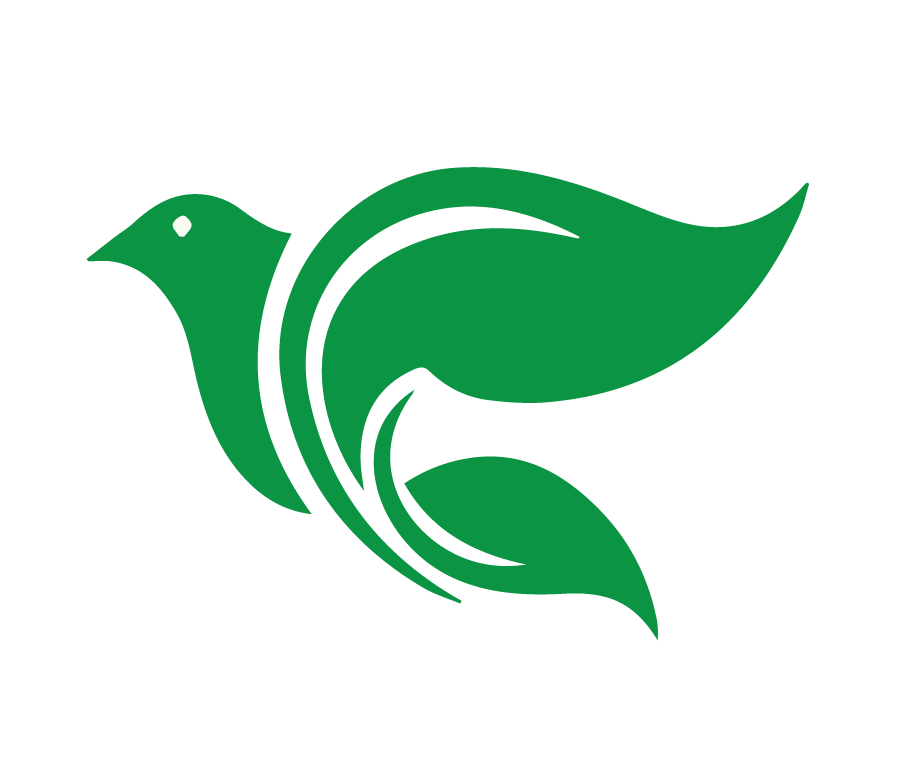 Captar
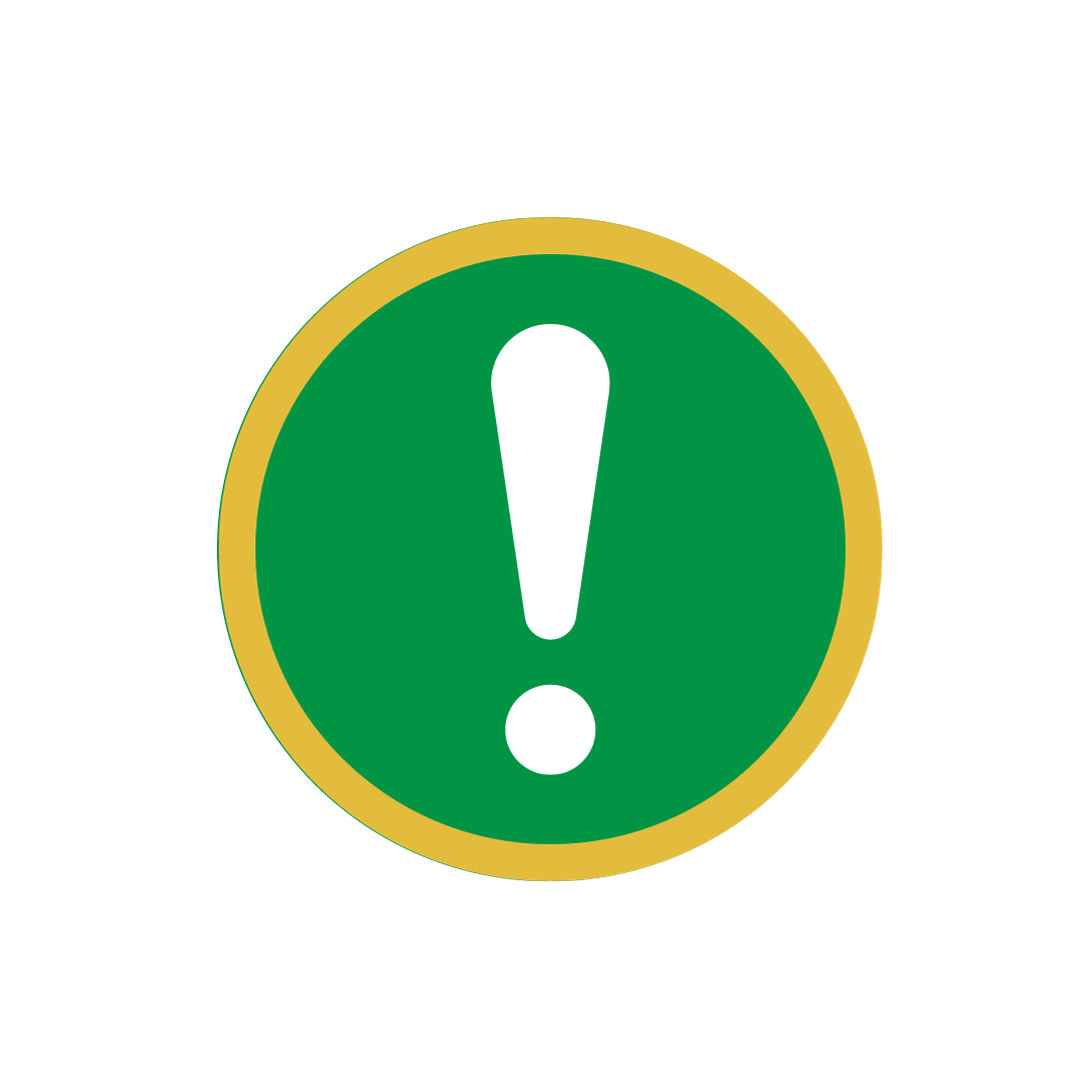 Juego de Memorización 

“No me _____________ del evangelio, pues es _______ de Dios para la ____________de todos los que creen.” (Romanos 1:16)
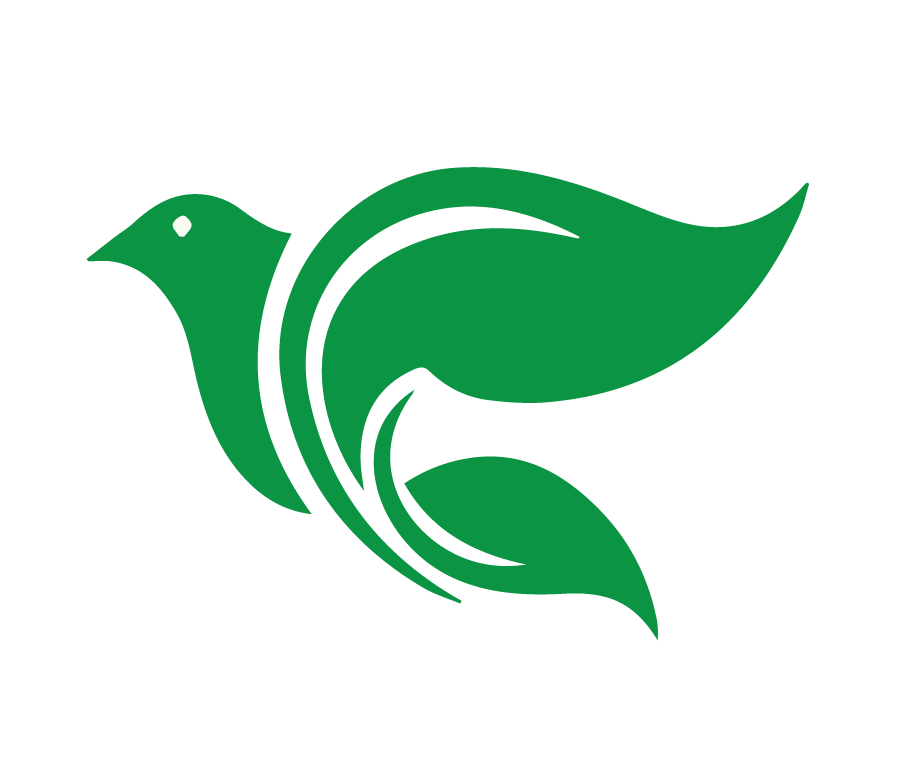 Captar
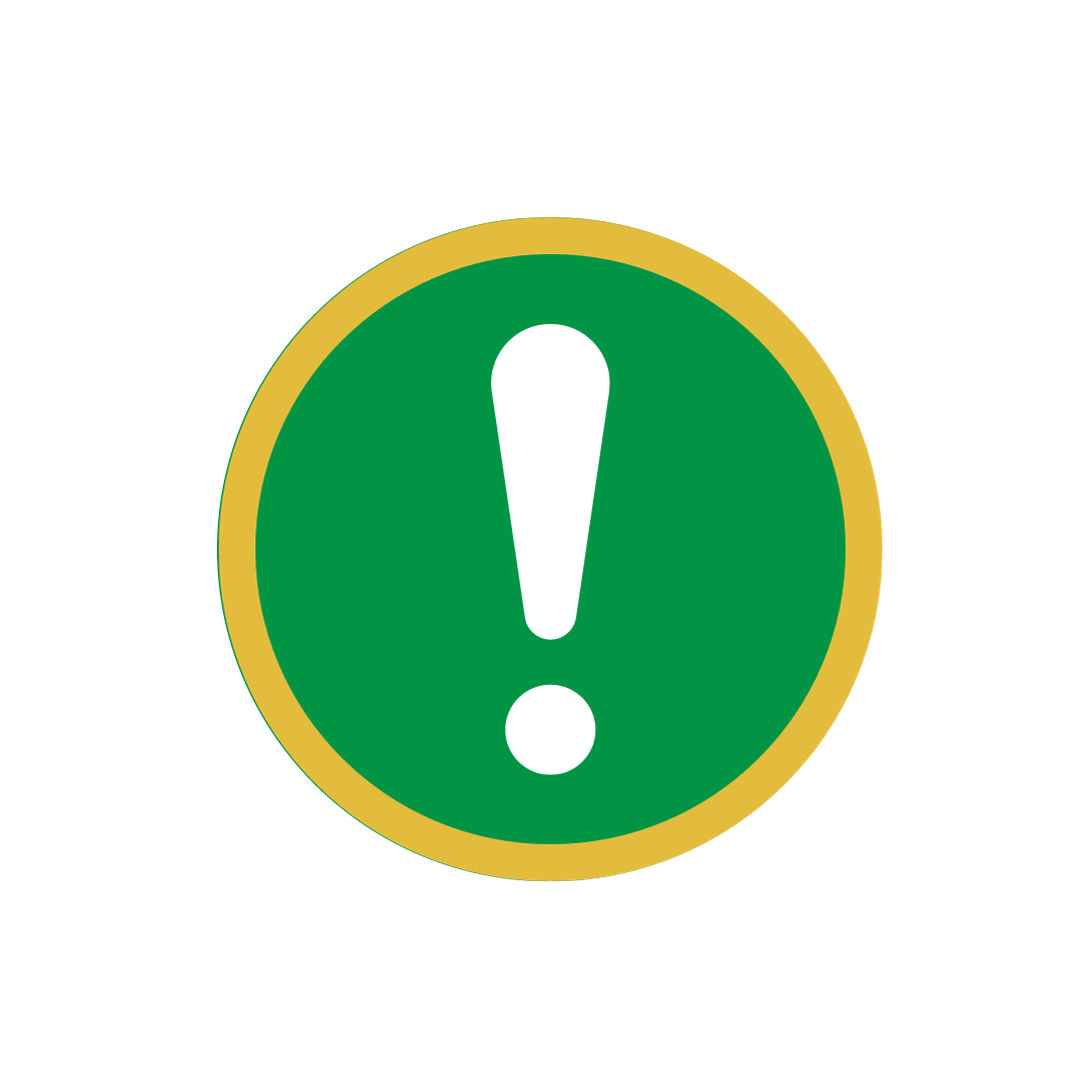 Juego de Memorización 

“No me _____________ del ___________, pues es _______ de ______ para la ____________de ______ los que _____.” (Romanos 1:16)
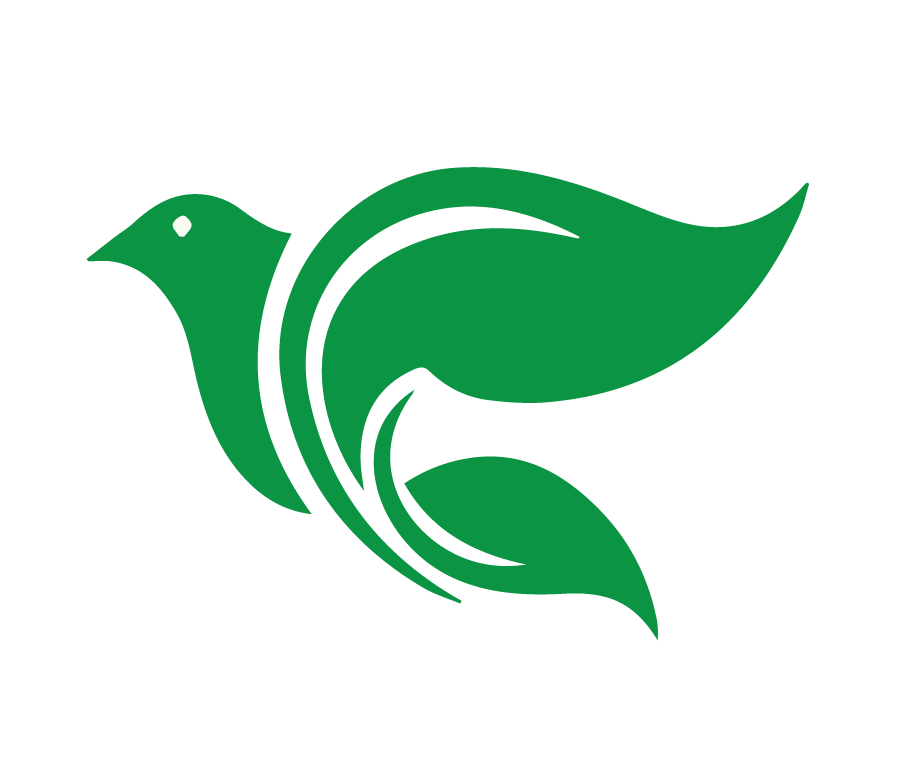 Captar
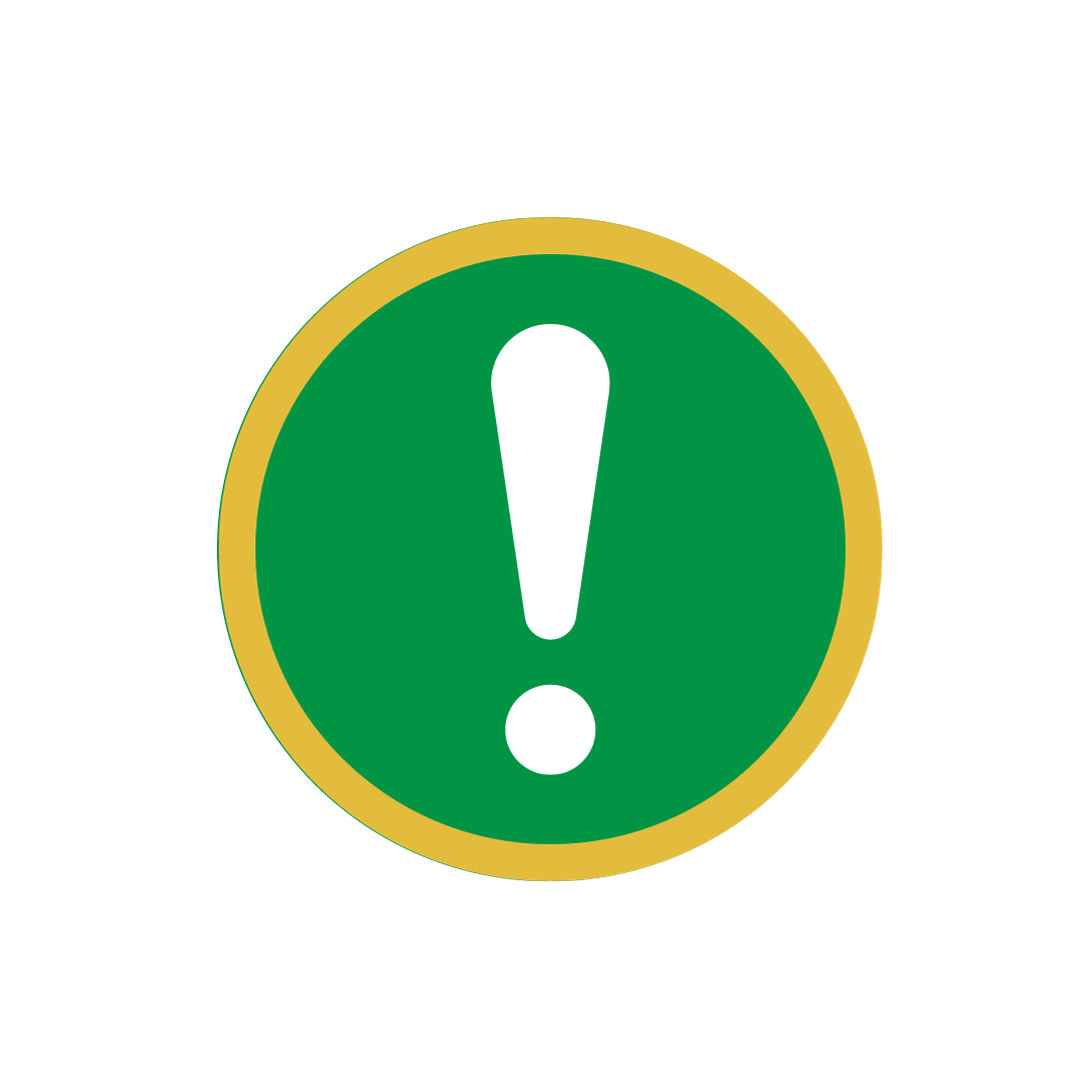 Juego de Memorización 

“___ me _____________ del ___________, ______ es _______ de ______  ______ la ____________de ______  _____ ____  _____.” (Romanos 1:16)
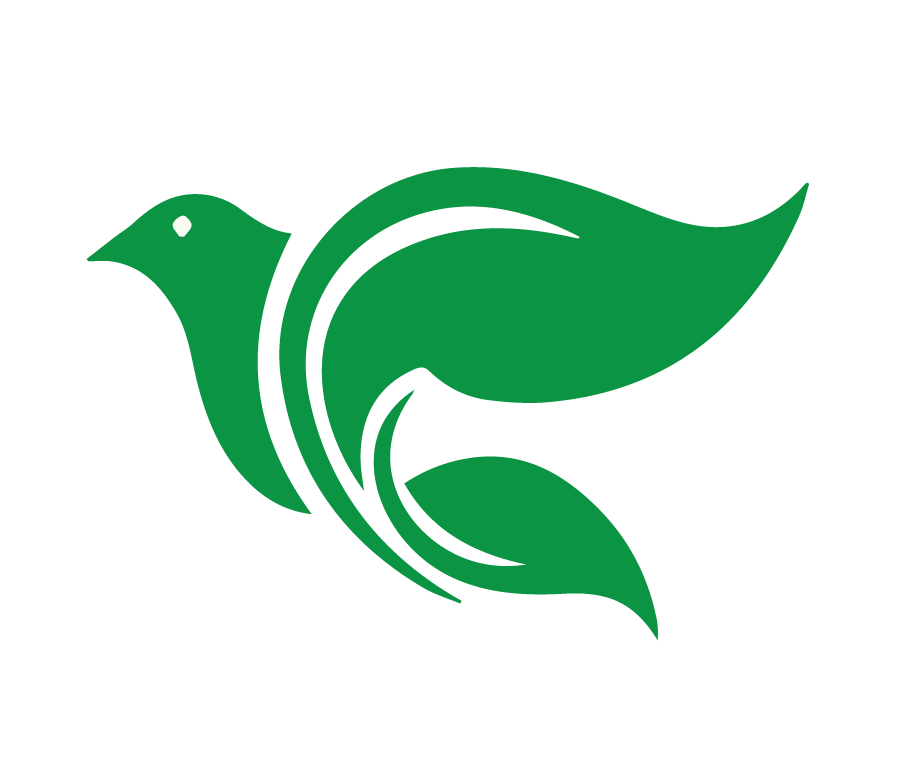 Captar
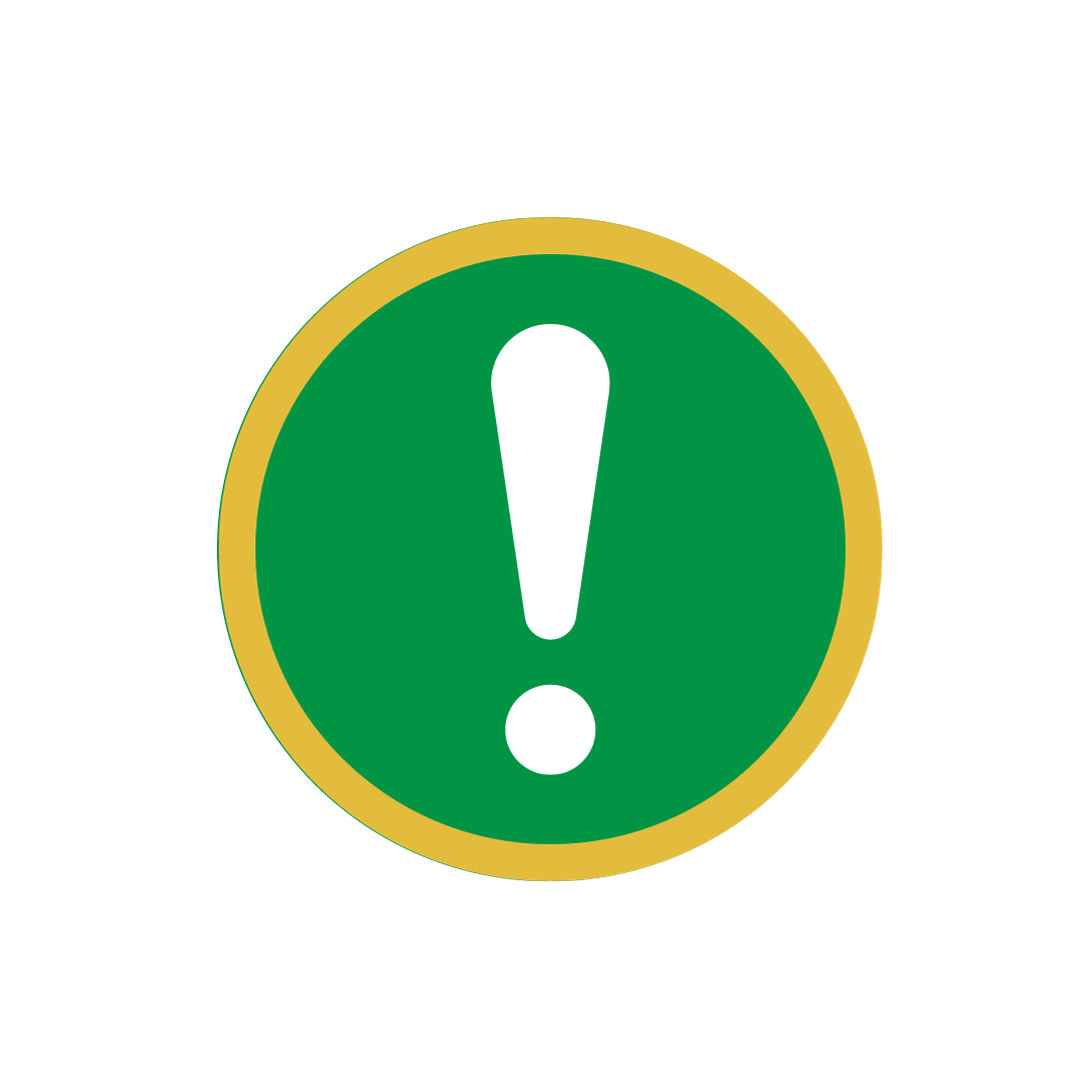 Juego de Memorización 

“_________________________________________________________________________________________________________________.” (Romanos 1:16)
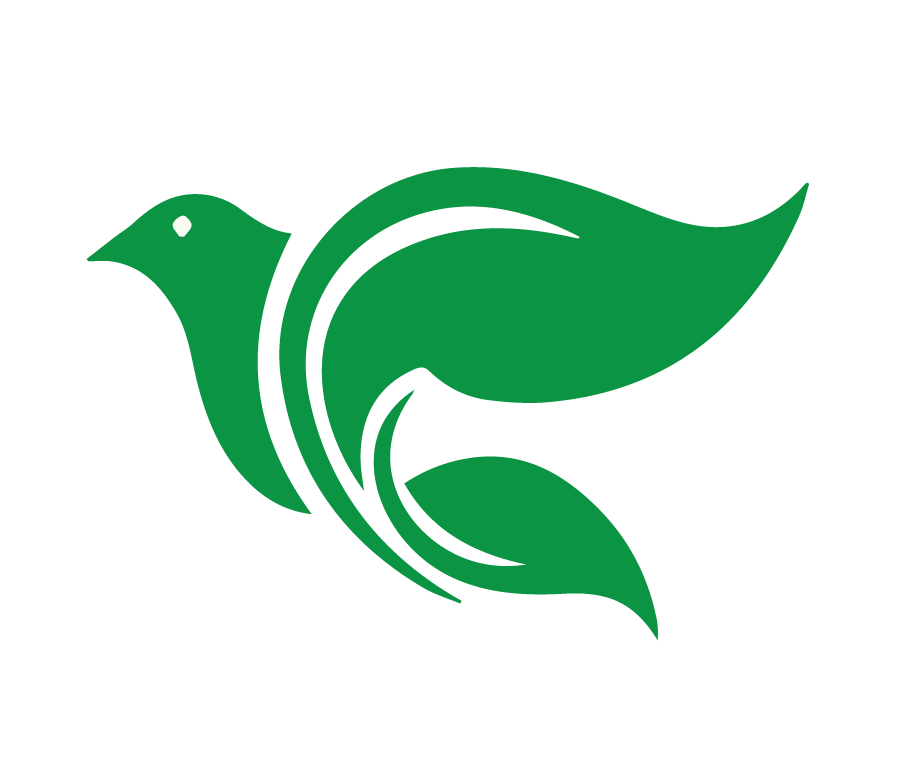 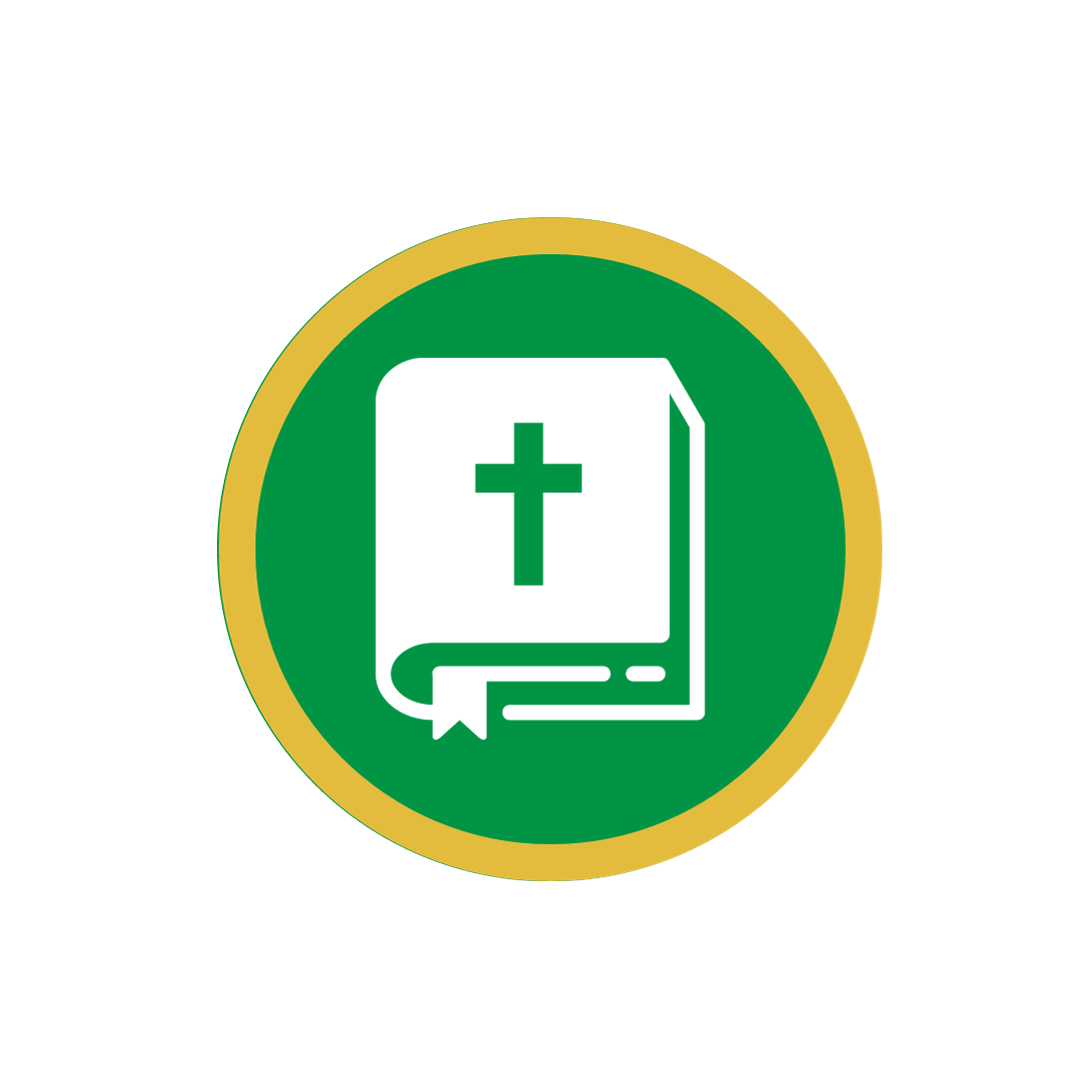 Contar
Se cuenta la historia de Hechos 16:11-40
[Speaker Notes: “Contar”
<Se cuenta la historia de Hechos 16:11-40.>]
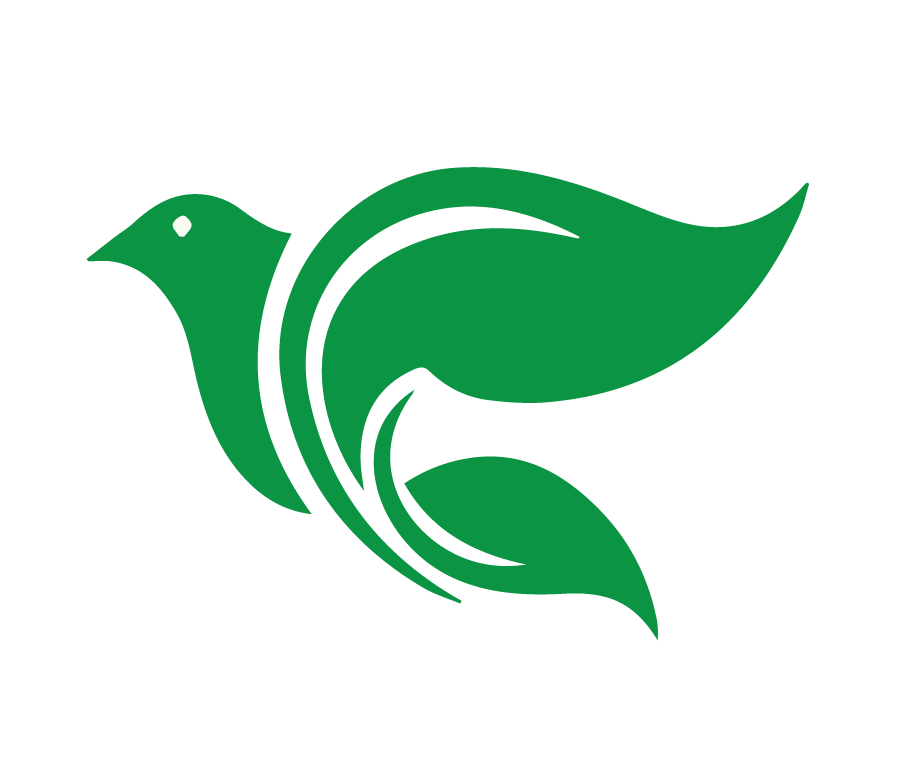 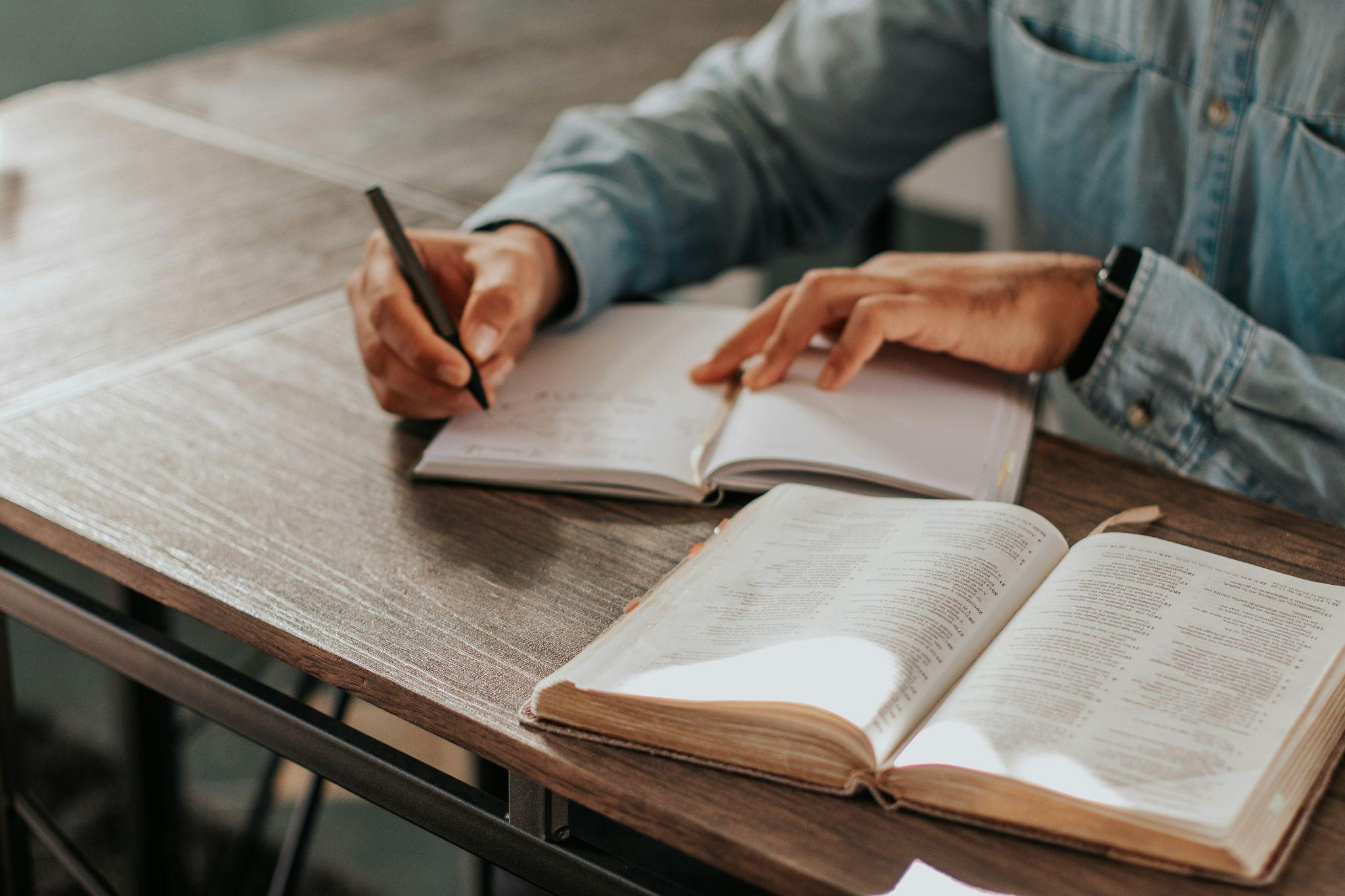 Considerar
Hechos 16:11-40
[Speaker Notes: Platicar las seis preguntas para “Considerar.”]
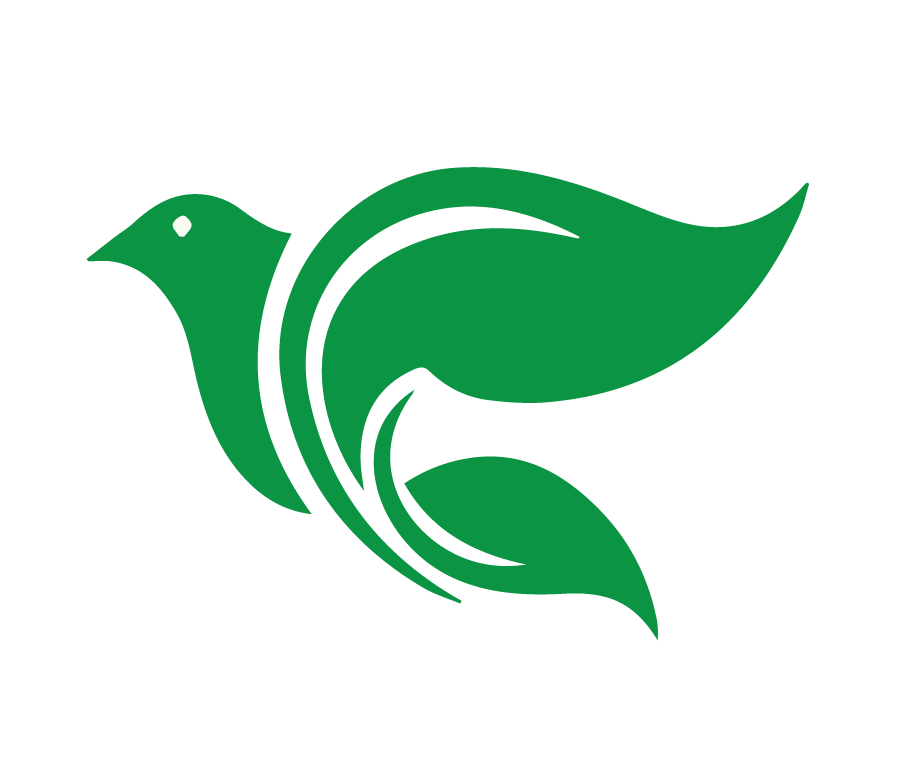 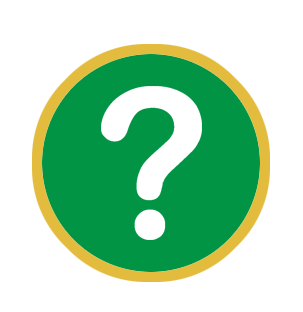 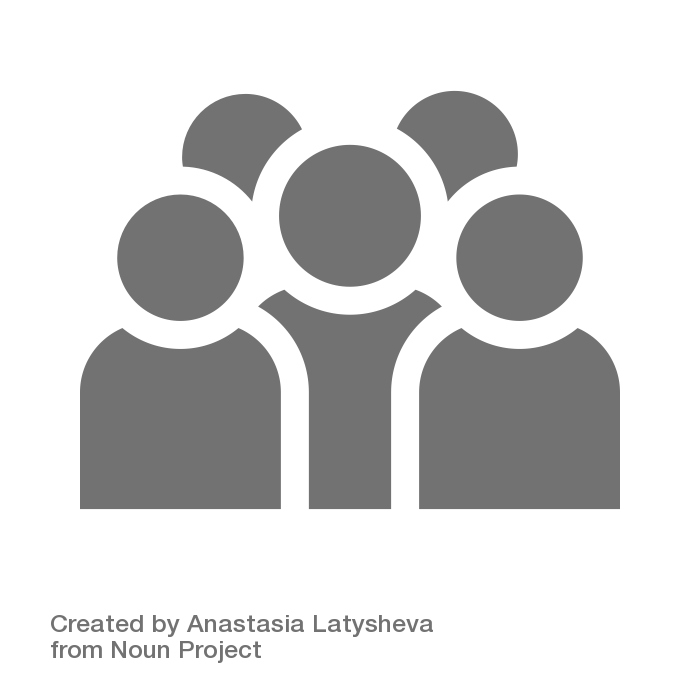 Considerar
Hechos 16:11-40
¿Quiénes son los personajes de esta historia?
[Speaker Notes: ¿Quiénes son los personajes de esta historia?
(nosotros) Lucas, Pablo, Silas, Timoteo 
v. 13 Lidia, la que vendía telas de púrpura, y las mujeres
v. 15 La familia de Lidia 
v. 16 Una joven endemoniada que les seguía y les gritaba 
v. 19 Los amos de la joven
v. 18 El demonio que molestaba la joven
v. 20 Los magistrados
v. 22 La gente de Filipos
v. 23 El carcelero y su familia
v. 25 Los otros presos
v. 35 Los alguaciles (v.35)]
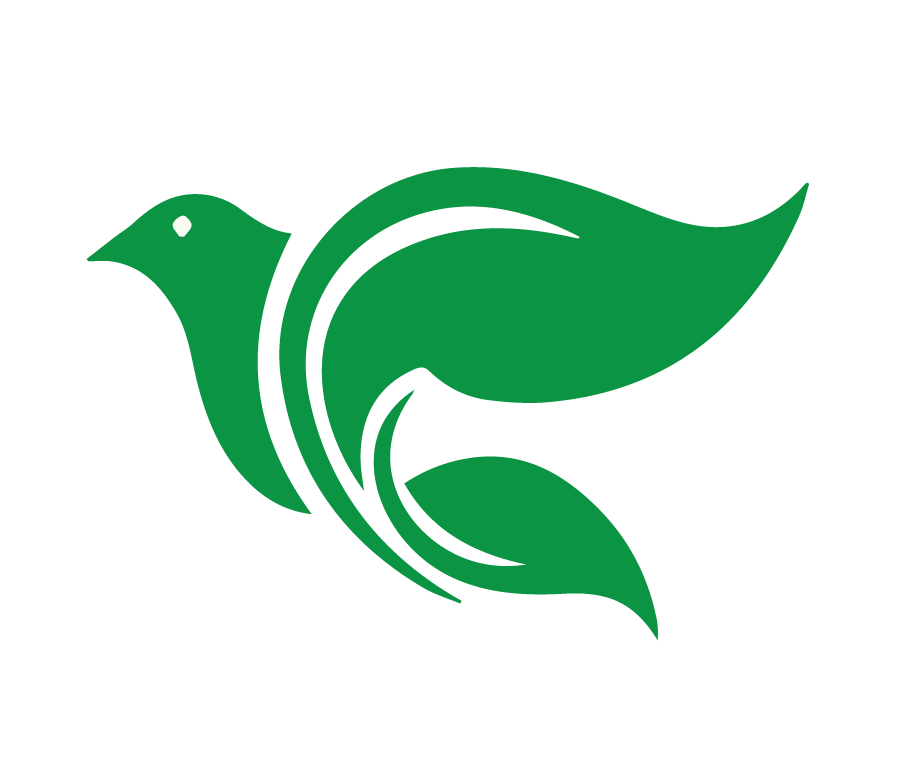 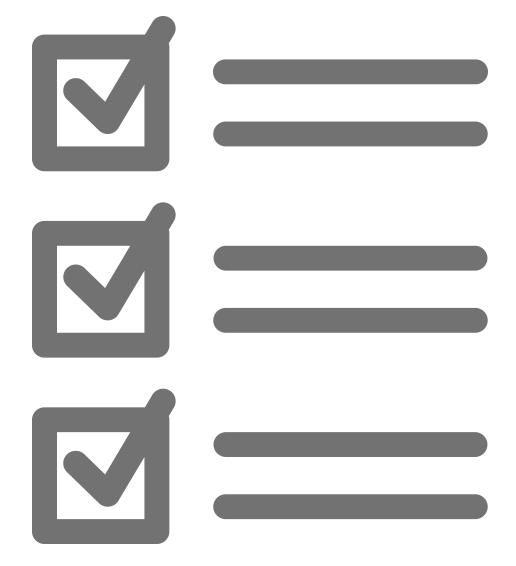 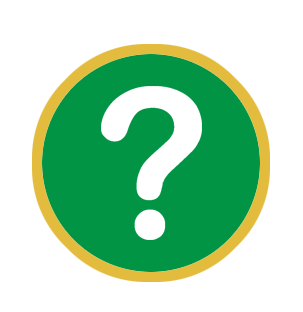 Considerar
Hechos 16:11-40
¿Cuáles son los objetos (o animales) de esta historia?
[Speaker Notes: ¿Cuáles son los objetos de esta historia?
v. 13 fuera de la puerta, junto al río
v. 15 la casa de Lidia
v. 22 los magistrados, rasgándoles las ropas
v. 23-24 los echaron en la cárcel, en el calabozo de más adentro, y les aseguró los pies en el cepo
v. 26 los cimientos de la cárcel fueron sacudidos; y al instante se abrieron todas las puertas, y las cadenas de todos se soltaron. 
v. 27 la espada del carcelero 
v. 33 las heridas de Pablo y Silas 
v. 34 la casa del carcelero, la mesa]
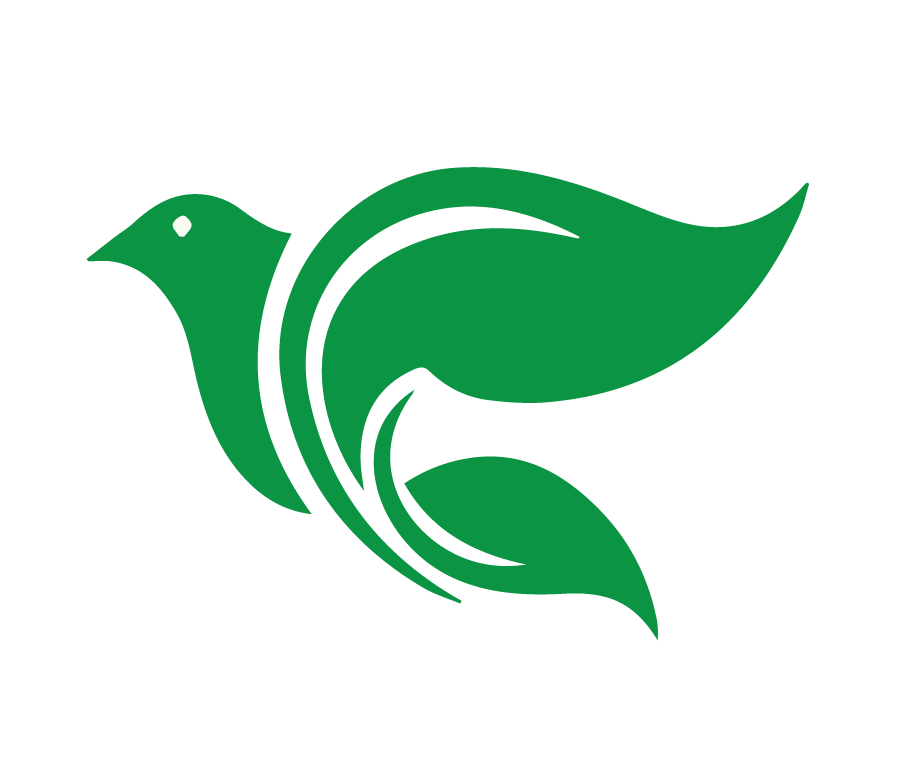 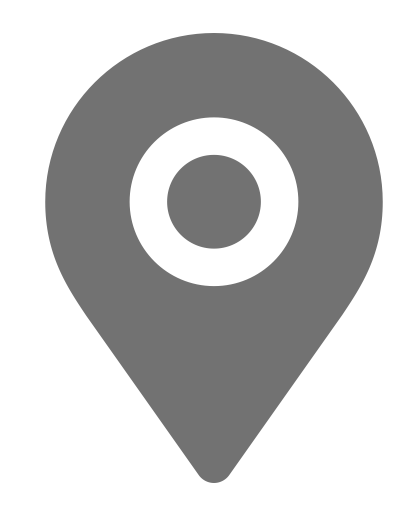 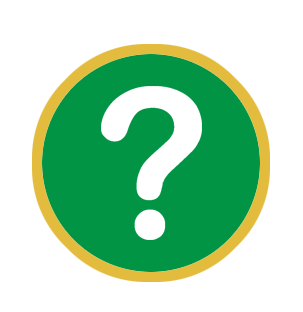 Considerar
Hechos 16:11-40
¿Dónde ocurrió la historia?
[Speaker Notes: ¿Dónde ocurrió la historia?
Filipos, una colonia y la ciudad principal de Macedonia
Por el río un poco afuera de la ciudad
La casa de Lidia
La plaza pública
La cárcel 
La casa del carcelero]
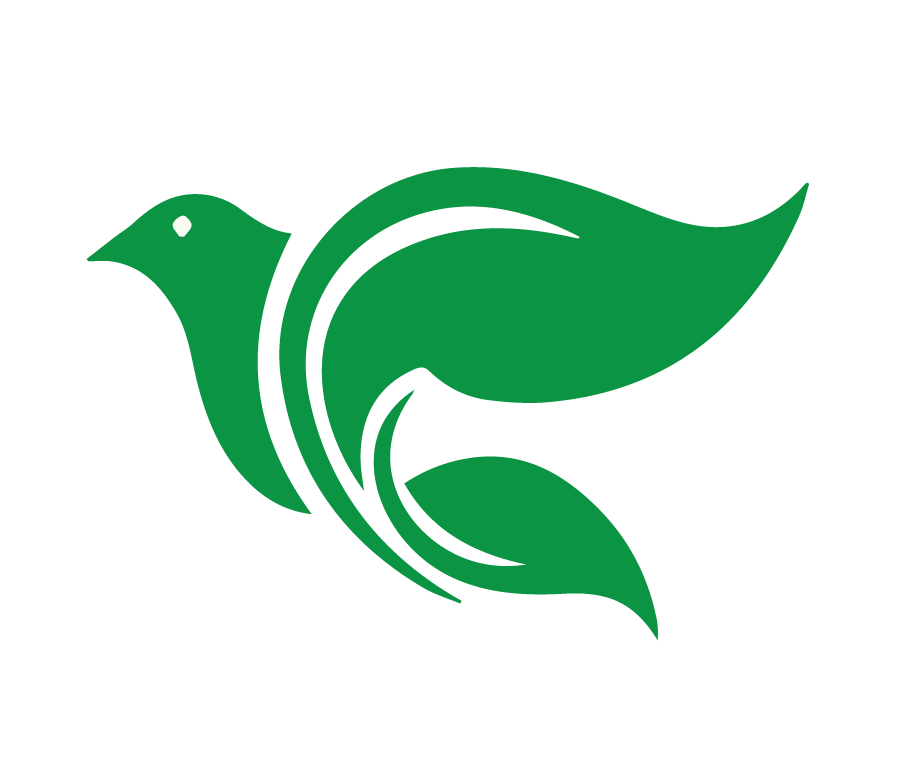 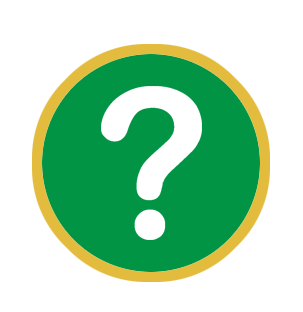 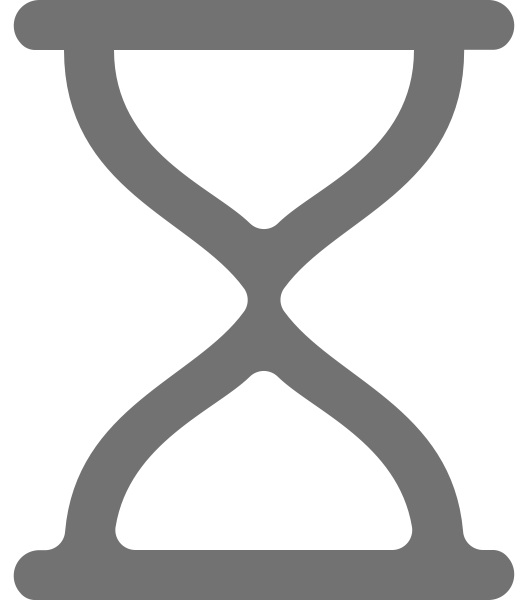 Considerar
Hechos 16:11-40
¿Cuándo ocurrió la historia?
[Speaker Notes: ¿Cuándo ocurrió la historia?
Durante el segundo viaje misionero de Pablo
Más o menos estamos por el año 50 después de Cristo]
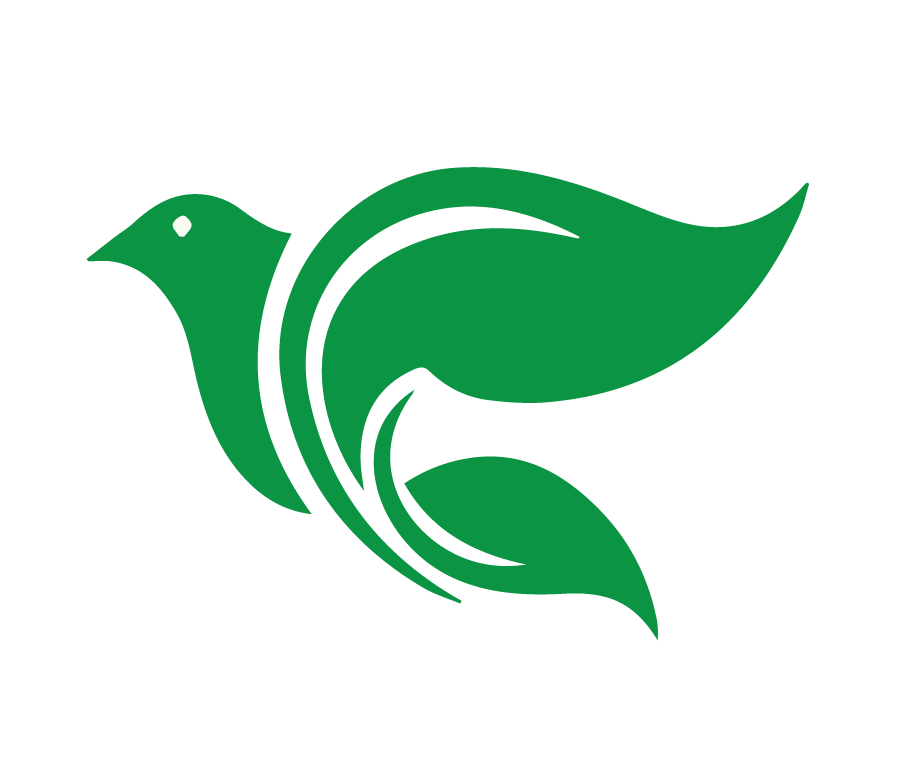 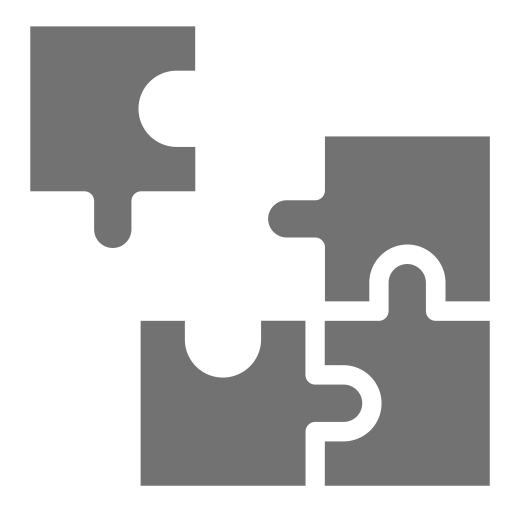 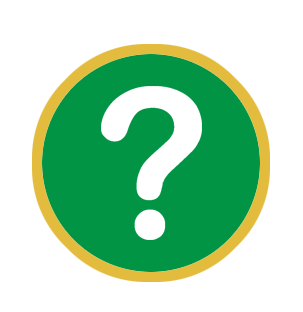 Considerar
Hechos 16:11-40
¿Cuál es el problema?
[Speaker Notes: ¿Cuál es el problema?
Lidia no conocía bien el mensaje de Dios. 
Se pone conflictivo porque, al expulsar al demonio de la joven, los dueños perdieron su fuente de ganancias, y los azotan a Pablo y a Silas con varas y los meten a la cárcel
Los amos estaban más preocupados en su negocio que en el bienestar de una muchacha. 
El carcelero se va a matar. Cree que tiene que hacer algo para salvarse
Pablo y Silas se tienen que salir antes de que tenían planeados – los nuevos cristianos no estaban todavía bien preparados.]
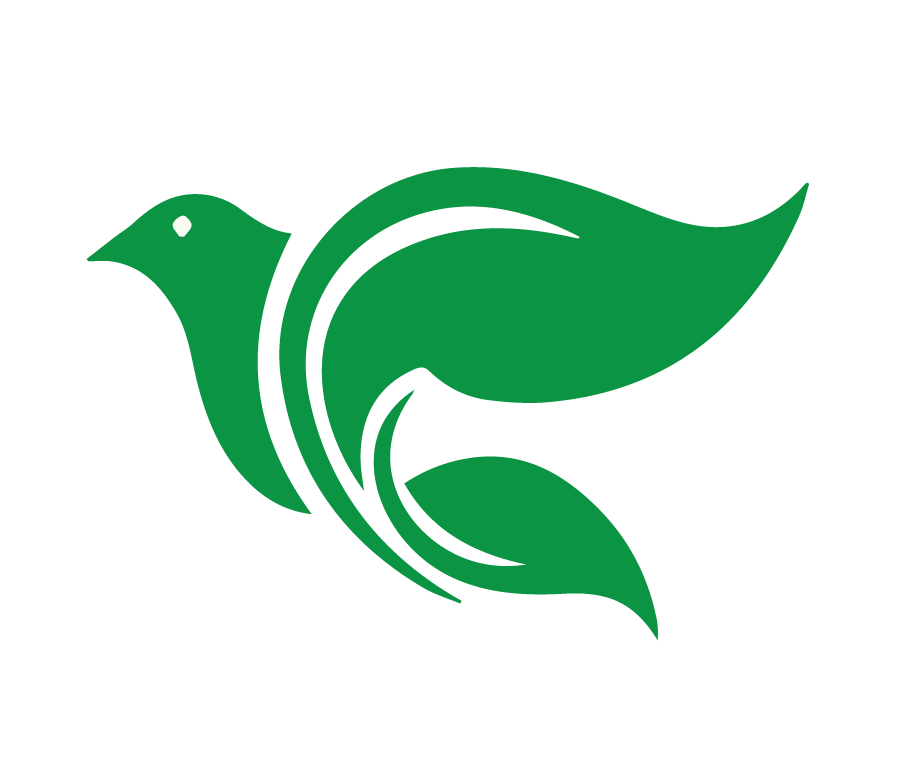 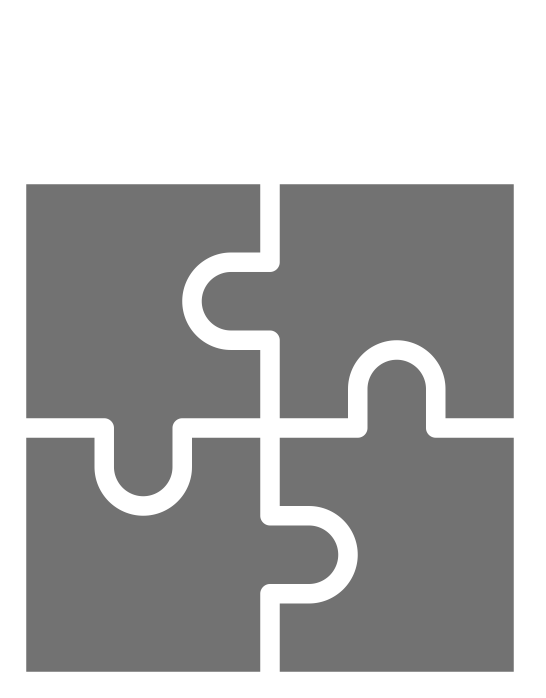 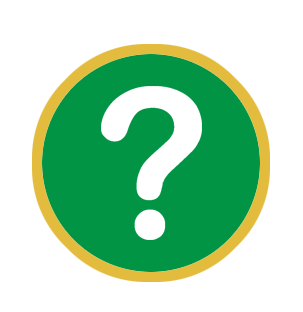 Considerar
Hechos 16:11-40
¿Se resuelve el problema? ¿Cómo?
[Speaker Notes: ¿Se resuelve el problema? ¿Cómo?
Lidia, el carcelero y sus familias creyeron 
Dios causa un terremoto, y eso les dio la oportunidad para salir y predicar las buenas nuevas al carcelero y a su familia
Es cierto que la salida del equipo misionero tuvo obstáculos, pero al parecer Dios permitió que se hiciera lo suficiente para sembrar una nueva iglesia. Y Pablo deja a Lucas y Timoteo en Filipos para seguir fortaleciendo la iglesia.]
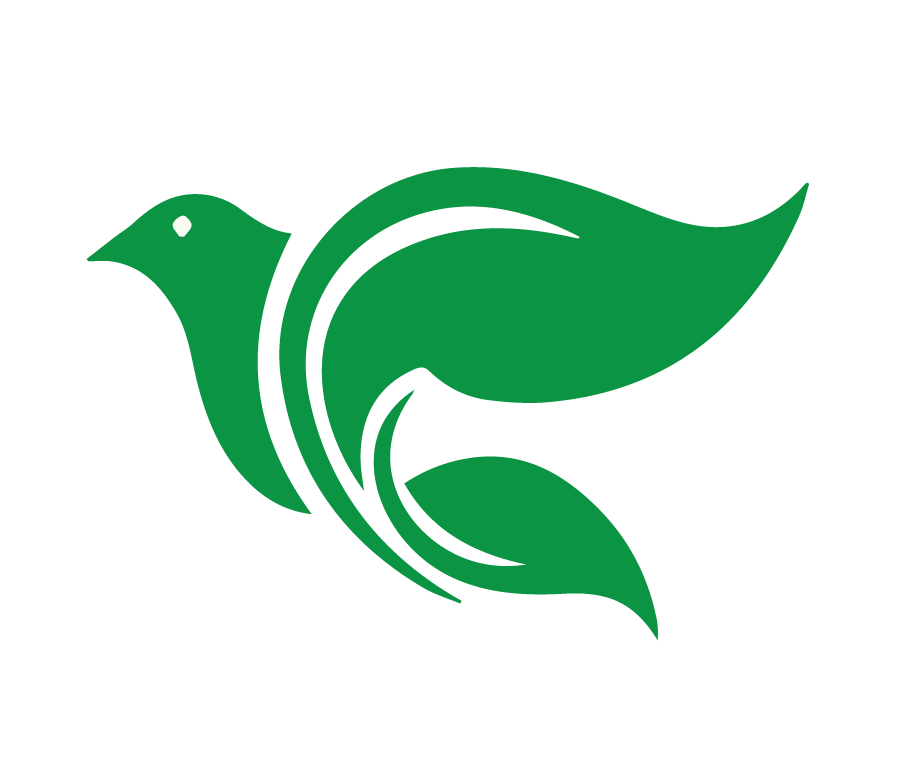 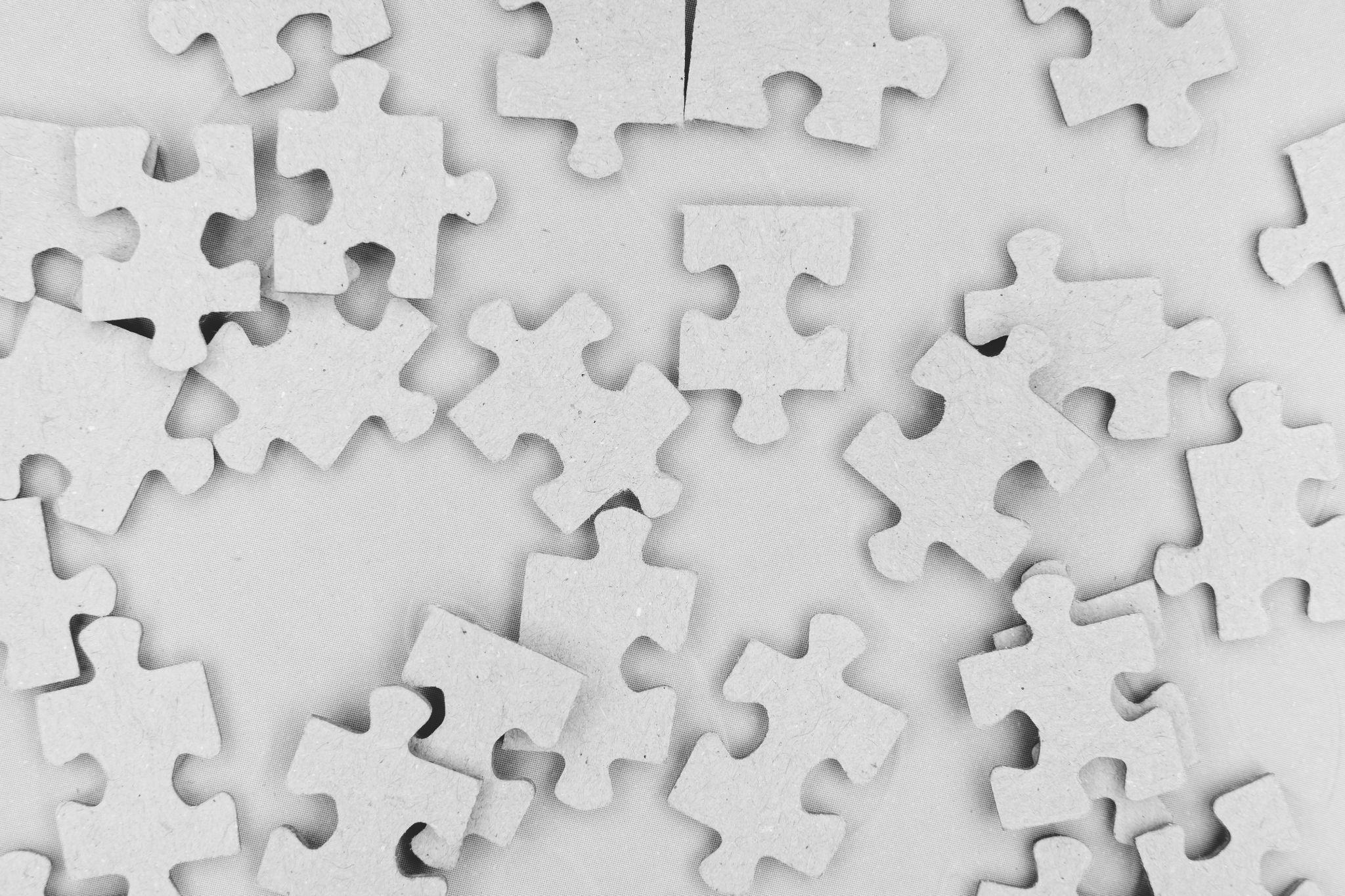 Consolidar
Hechos 16:11-40
[Speaker Notes: Platicar las cuatro preguntas de “Consolidar.”]
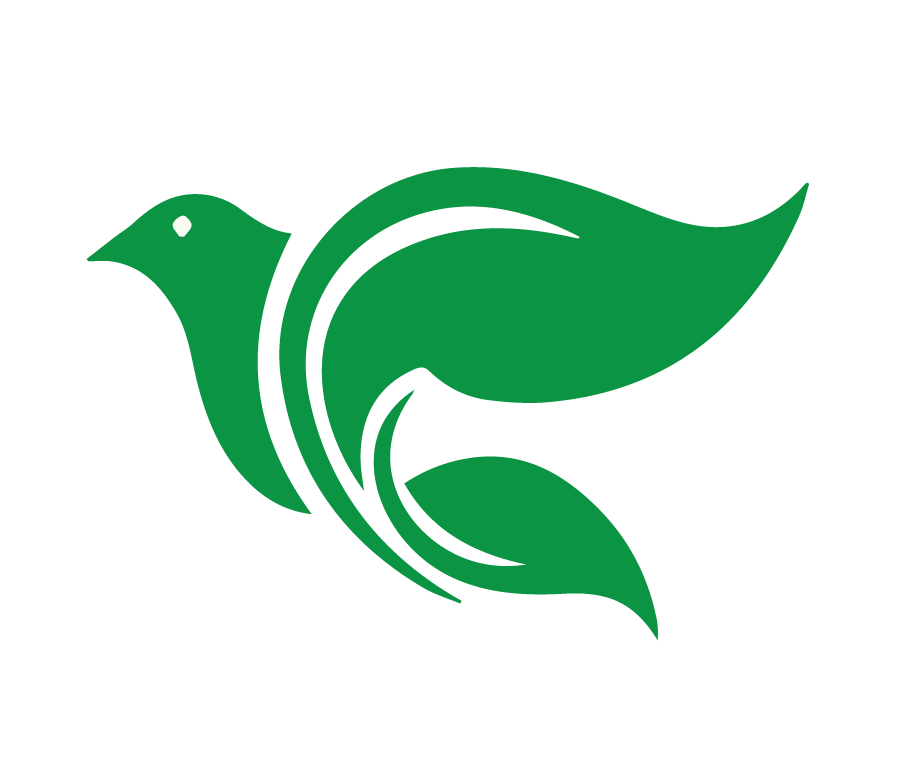 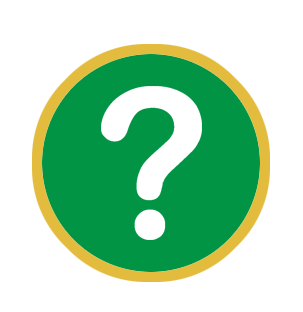 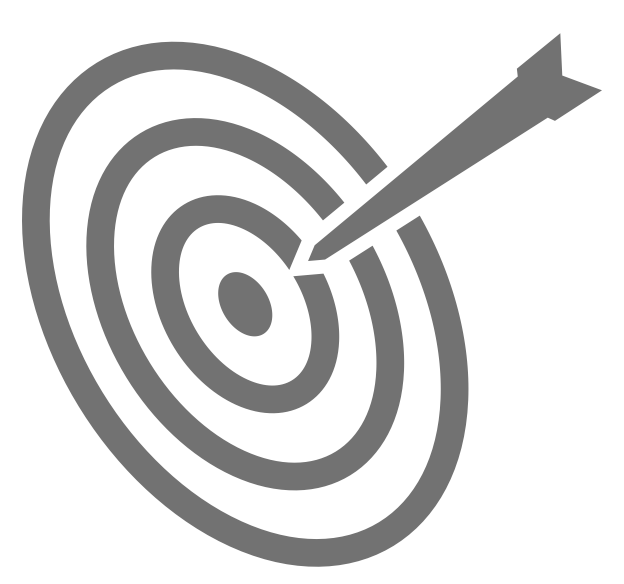 Consolidar
Hechos 16:11-40
¿Cuál es el punto principal de la historia?
[Speaker Notes: ¿Cuál es el punto principal de la historia?
Aunque Pablo y Silas fueron perseguidos por predicar el evangelio, Dios usó esa experiencia y su testimonio para llevar al Lidia, el carcelero y sus familias a la fe en Jesucristo.]
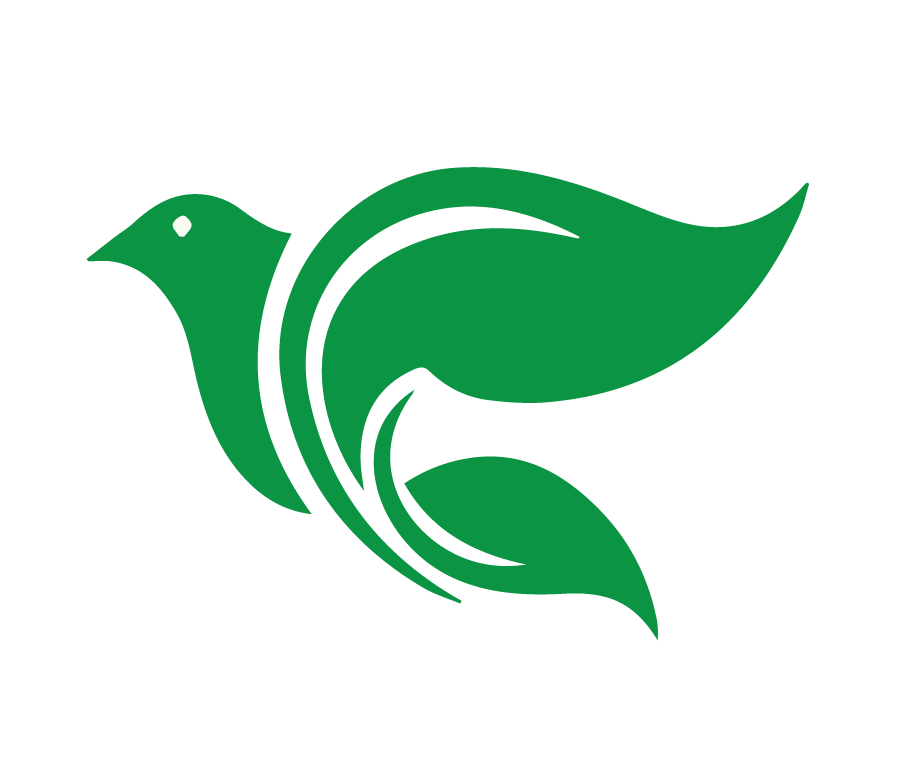 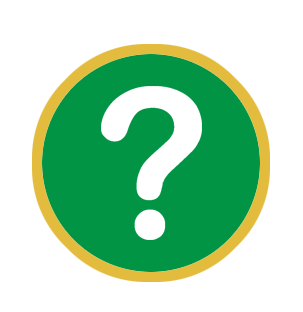 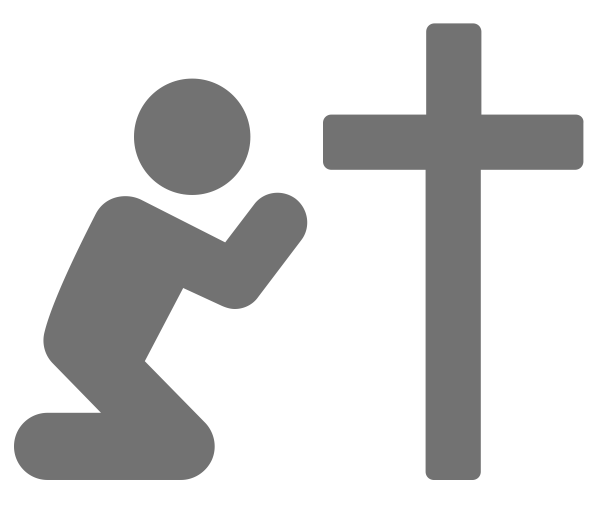 Consolidar
Hechos 16:11-40
¿Qué pecado veo en esta historia y confieso en mi vida?
[Speaker Notes: ¿Qué pecado veo en esta historia y confieso en mi vida?
v. 19 El amor hacia el dinero de los amos. El amor al dinero en momentos de nuestras vidas.
v. 30 El creer que tengo que hacer algo para ser salvo 
No siempre muestro el valor y la fe firme que mostraron Pablo y Silas cuando confrontaron a Satanás y a los hombres malvados del mercado, cuando oraron y cantaron himnos después de ser golpeados y arrojados a la prisión y cuando se quedaron en la cárcel después del terremoto, mostrando su confianza en Dios.]
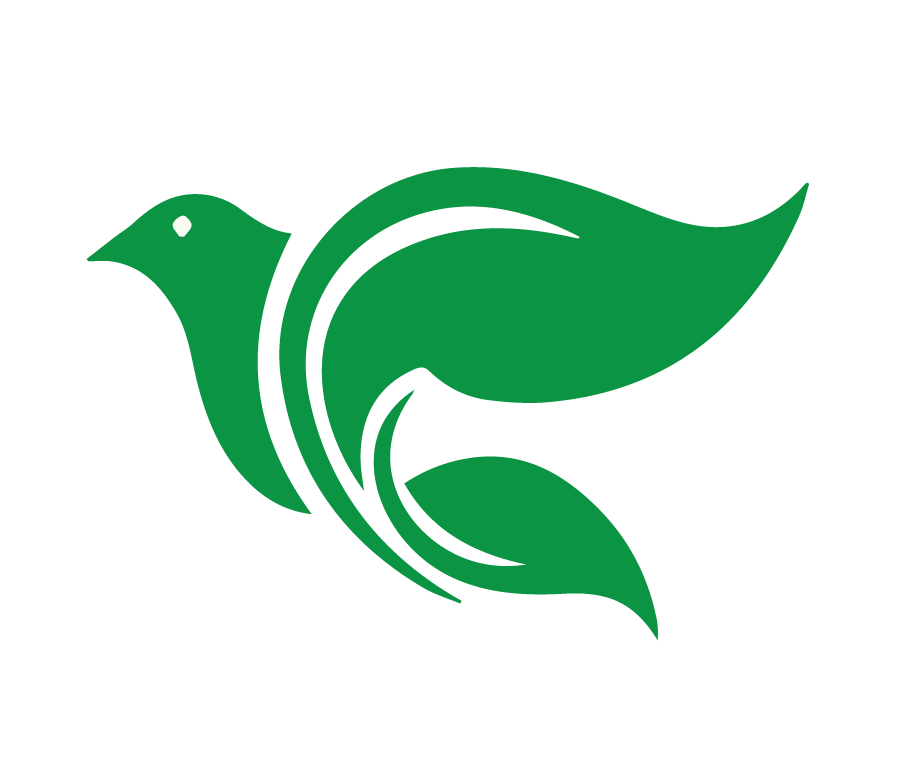 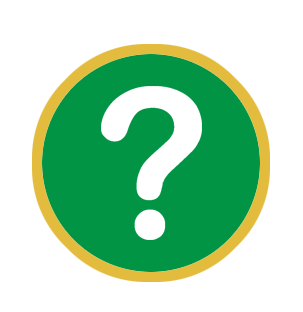 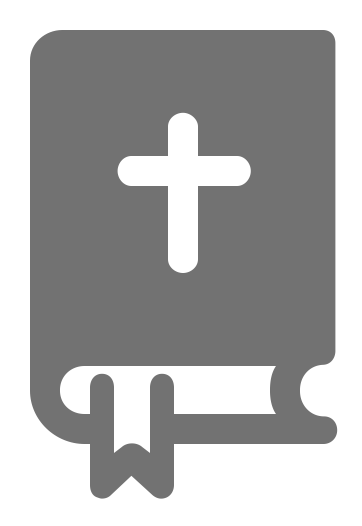 Consolidar
Hechos 16:11-40
¿En qué versos y palabras de esta historia veo el amor de Dios hacia mí?
[Speaker Notes: ¿En qué versos y palabras de esta historia veo el amor de Dios hacia mi?
Dios milagrosamente llevó a un carcelero y su casa (v. 30-34), a Lidia y su familia (v. 14-15), y probablemente muchos más a la fe en una ciudad que había dominada por la idolatría y preservó y bendijo a sus siervos aun en la tribulación. 
Dios saca algo bueno de lo malo que nos pasa. Pablo y Silas están en la cárcel. Por medio de ellos y la palabra que predicaron, Dios salva al carcelero y a su familia. Confiamos que, para los que creen en Dios, aun en lo malo Dios está obrando para nuestro bien. 
V. 30, 31 “… les preguntó: Señores, ¿qué debo hacer para salvarme?” Ellos dijeron: Cree en el Señor Jesucristo y serás salvo, tú y tu casa.”
La salvación es por fe. No se trata de “hacer.” No es por obras. 
Esta historia me aclara la pregunta del corazón humano: ¿Cómo sé que estoy bien con Dios? Yo sé que estoy bien con Dios. Puedo estar seguro acerca de mi salvación porque depende enteramente de los que Dios ha hecho por mí y no de lo que yo he hecho por Dios.]
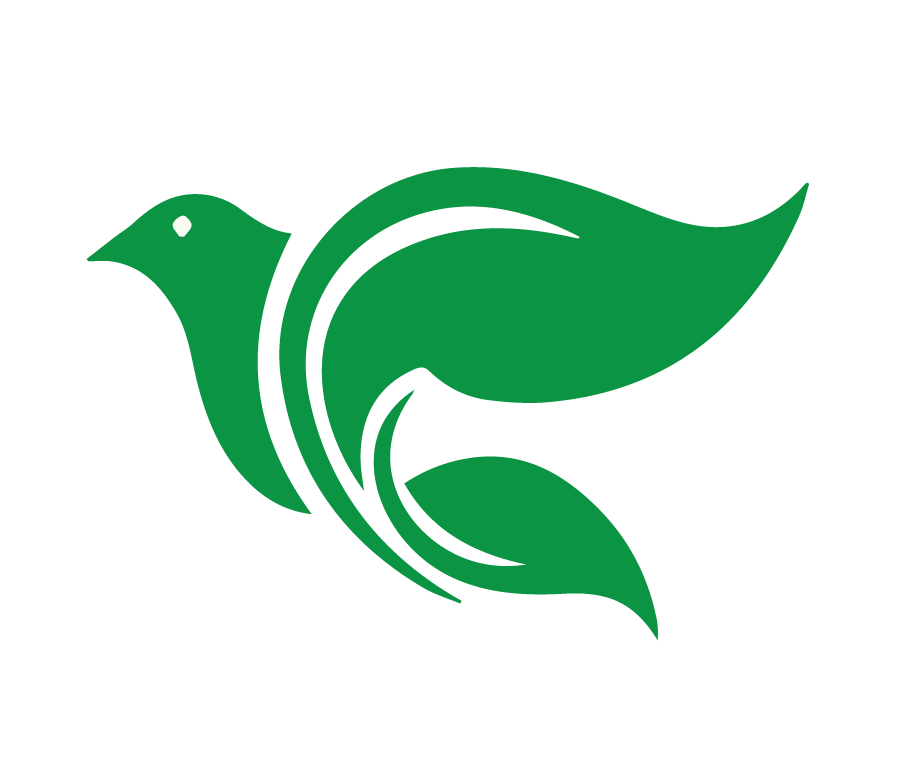 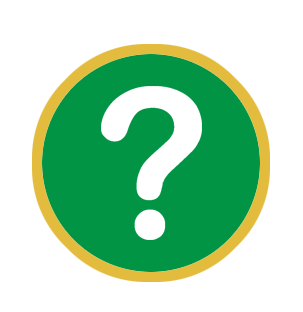 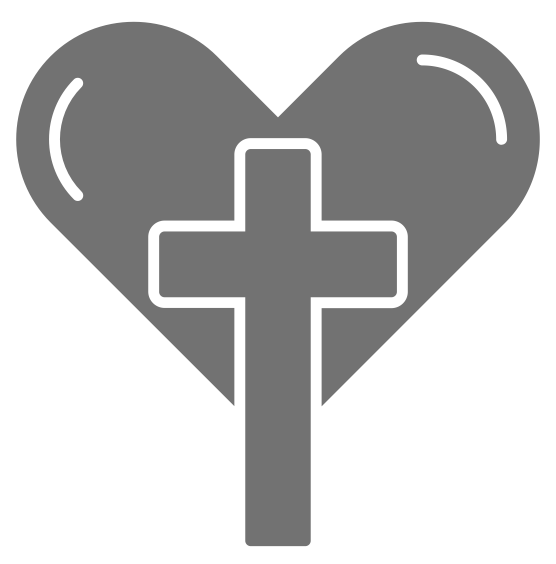 Consolidar
Hechos 16:11-40
¿Qué pediré que Dios obre en mí para poner en práctica su Palabra?
[Speaker Notes: ¿Qué pediré que Dios obre en mí para poner en práctica su Palabra?
Pedir en oración a Dios que nos dé la certeza de que la Palabra es poderosa, y por lo tanto puede llevar milagrosamente a las personas al arrepentimiento y la fe
Orar que Dios nos haga valientes para proclamar su Palabra poderosa aun a aquellos que se oponen a ella. 
Que compartamos el evangelio que estamos aprendiendo con nuestros familiares, así como lo hicieron Lidia y el carcelero
Que demos testimonio con nuestras vidas. Pablo y Silas están cantando himnos en la cárcel.]
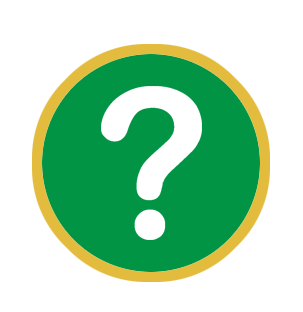 ¿Cómo capacitaba Pablo a otras personas?
[Speaker Notes: Explicar cómo Pablo capacitaba a otras personas y la importancia de capacitar a otros en la obra del evangelio
¿Cómo capacitaba Pablo a otras personas? (OJO – En el proyecto final van a necesitar mencionar 4 nombres en su respuesta)]
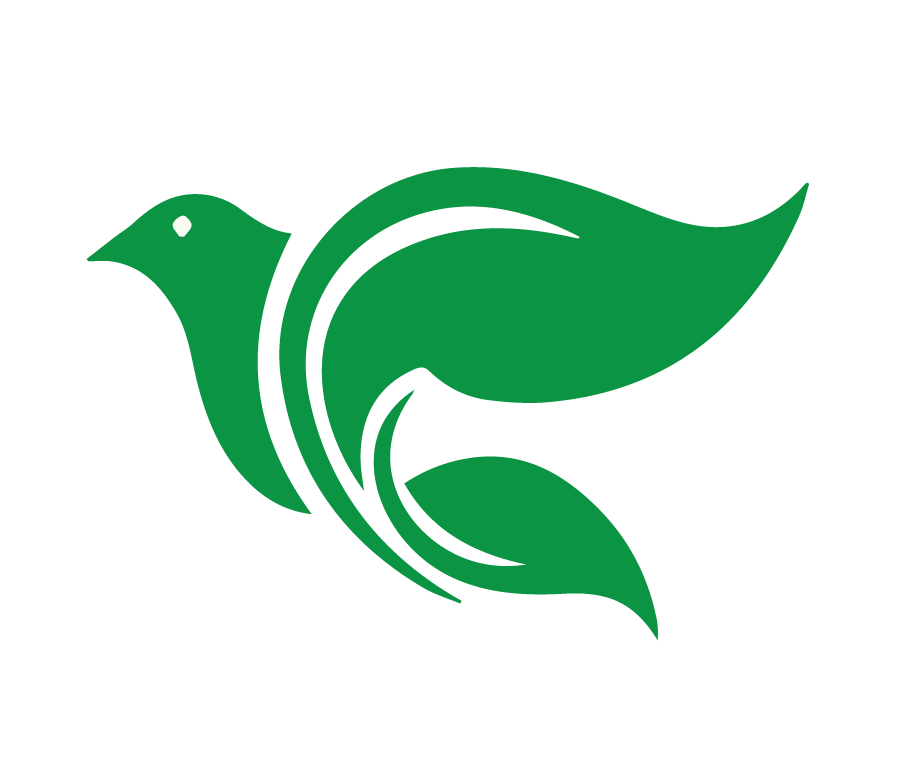 Pablo buscó edificar sobre el mensaje básico del evangelio: Cristo crucificado, Cristo resucitado y salvación por fe
Pablo volvió a visitar personalmente a las iglesias que él fundó de manera de fortalecer a los creyentes en su fe.
Él utilizó a compañeros de trabajo en la tarea de visitar a las iglesias. Casi siempre viajaba y trabajaba en equipo.
[Speaker Notes: Pablo buscó edificar sobre el mensaje básico del evangelio: Cristo crucificado, Cristo resucitado y salvación por fe
Aun cuando no puedo pasar tanto tiempo en un lugar, Pabló enseñó lo más posible. 
Pablo volvió a visitar personalmente a las iglesias que él fundó de manera de fortalecer a los creyentes en su fe. 
Él utilizó a compañeros de trabajo en la tarea de visitar a las iglesias. Casi siempre viajaba y trabajaba en equipo. 
En la historia de Hechos 16, sabemos que estaba trabajando también con Lucas, Silas y Timoteo. En otras historias de este curso hemos visto Pablo viajando con Bernabé y Juan Marcos. 
Solo podemos imaginar cómo los miembros de los equipos misioneros se animaron unos a otros y se enseñaron unos a otros. Es como un semanario personal. 
Entonces, Pablo envió a estas personas, no sólo para comenzar nuevas misiones, sino especialmente para capacitar a las que habían sido fundadas. Dejó líderes en ciudades para capacitar a otros
Dejó Lucas y Timoteo en Filipos
Dejó Aquila y Priscila en Éfeso al final de su segundo viaje.]
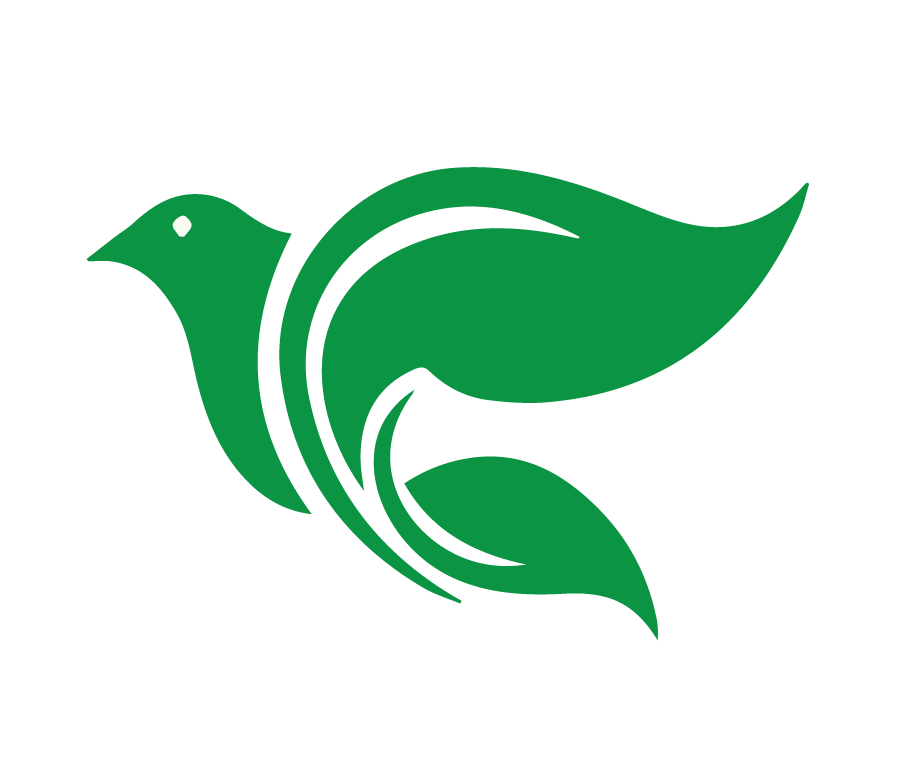 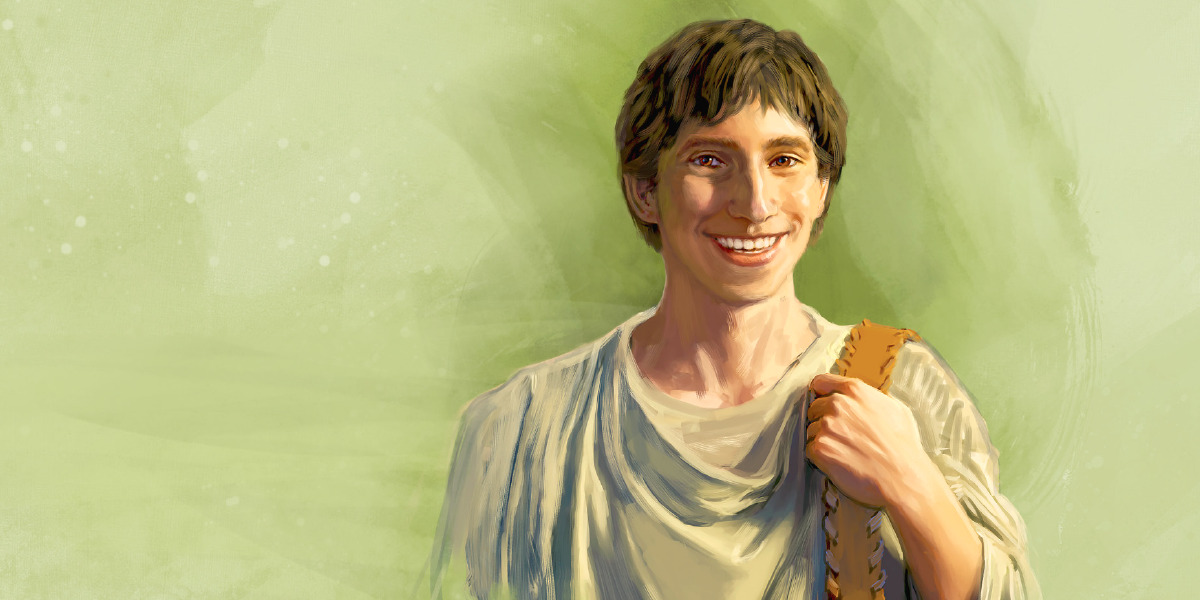 Timoteo
[Speaker Notes: Echemos un vistazo más cerca de la historia de Timoteo. 
Timoteo tenía una mamá y abuela que eran creyentes sinceros y él había conocido las Escrituras desde su niñez. 
Los hermanos en Listra y en Iconio hablaban bien de él, así que Pablo decidió llevárselo en su viaje. Imaginamos cómo Timoteo aprendió de Pablo. 
Pablo envió a Timoteo a lugares para confirmar y exhortar a los creyentes en su fe (1 Tes 3:2,3; 1 Corintios 4:17 y 16:10; Hechos 19:22)).
Timoteo llegó a servir como líder en la iglesia cristiana y Pablo escribió dos cartas inspiradas a Timoteo (y a nosotros) para animarle en el ministerio.]
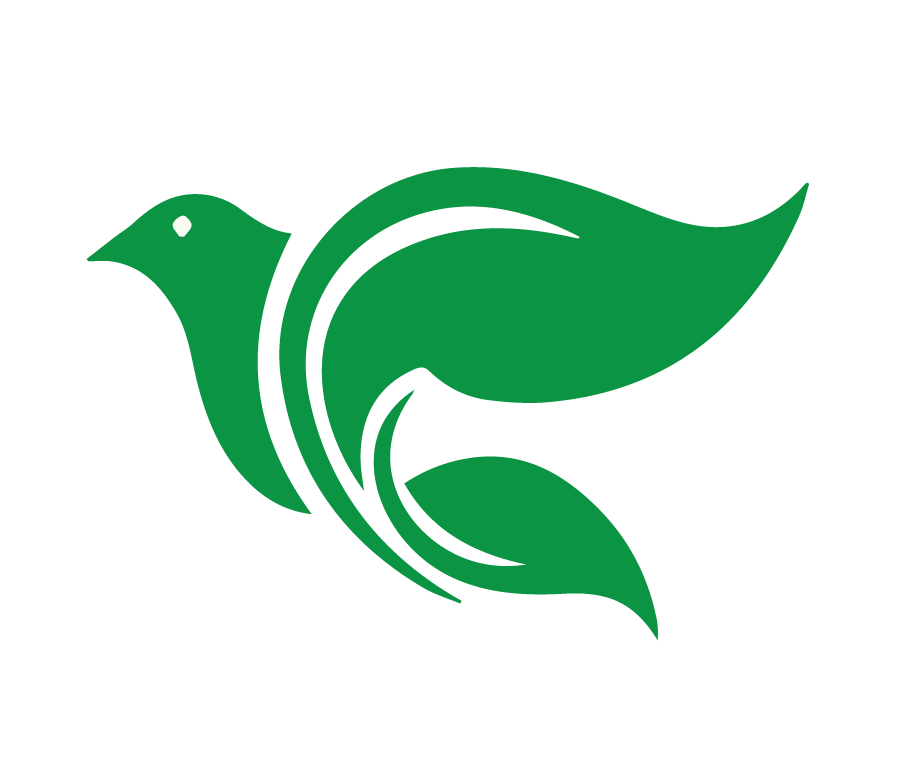 A través de sus cartas, Pablo nutrió a las congregaciones que él fundó
Pablo estableció iglesias indígenas
Pablo capacitó a aquellos que él había evangelizado y que estableció iglesias indígenas.
[Speaker Notes: A través de sus cartas, Pablo nutrió a las congregaciones que él fundó
Sus cartas inspiradas por el Espíritu Santo fueron una bendición para las congregaciones y también para la iglesia hoy en día
Sirvieron como instrumentos de alimentación y en éstas, Pablo nunca falló en enfatizar la doctrina de justificación por la gracia de Dios por medio de la fe por causa de la redención que vino por Jesucristo. También trato con los problemas de santificación. 
Pablo estableció iglesias indígenas
Una iglesia indígena es una iglesia que es capaz de sostenerse por su propio pie. 
Se administra a sí misma
Se sostiene a sí misma económicamente
Se disciplina a sí misma
Lleva a cabo su propia evangelización
El propósito de Pablo no fue simplemente el de convertir a individuales, sino de establecer iglesias independientes de las cuales el evangelio irradiaría a las áreas a su alrededor. 
Pablo capacitó a aquellos que él había evangelizado y que estableció iglesias indígenas.]
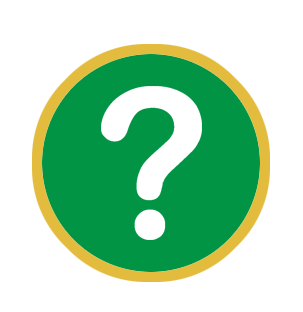 ¿Por qué es tan importante capacitar a otros para participar en la obra del evangelio?
[Speaker Notes: ¿Por qué es tan importante capacitar a otros para participar en la obra del evangelio? 
Pablo estaba bien enterado del poder del diablo el cual ataca a nuevos creyentes por afuera y por dentro (Hechos 20:29-31). Es por esa razón que Pablo, a través de sus visitas y vueltas, hizo lo que podía para preparar el rebaño para los ataques y del diablo. Y entonces, lo que no podía hacer en persona para las congregaciones que él había fundado, él tuvo que hacer a través de compañeros fieles. La capacitación fue tan importante como la proclamación inicial del evangelio.]
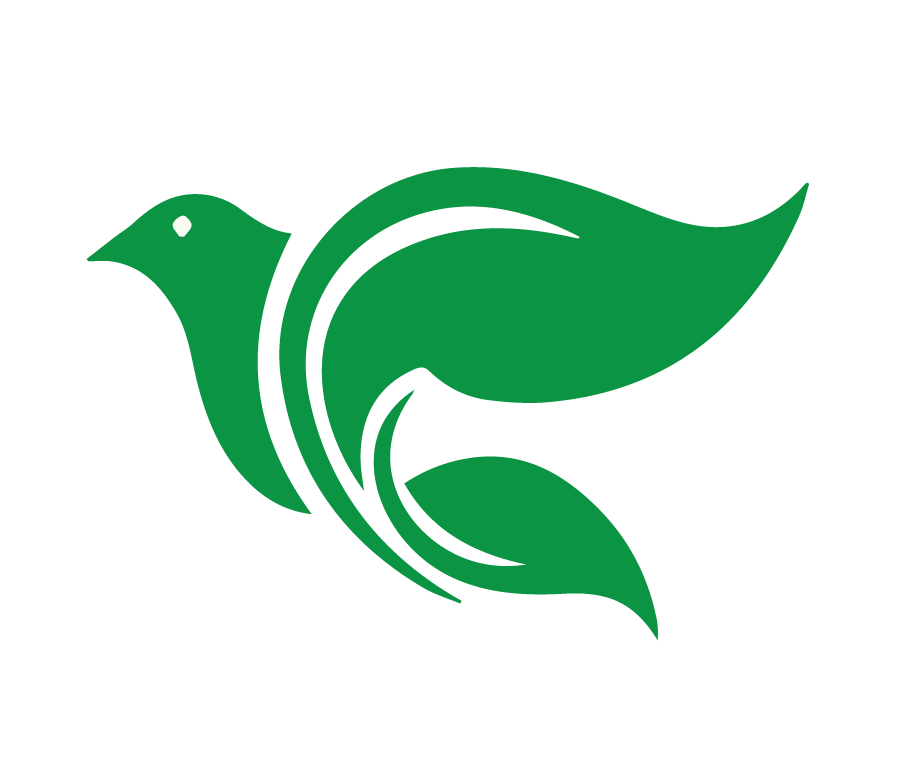 Por tanto, vayan y hagan 
discípulos de todas las naciones, bautizándolos en el nombre del Padre y del Hijo y del Espíritu Santo, enseñándoles a obedecer todo lo que les he mandado a ustedes. Y les aseguro que estaré con ustedes siempre, hasta el fin del mundo.

Mateo 28:19-20
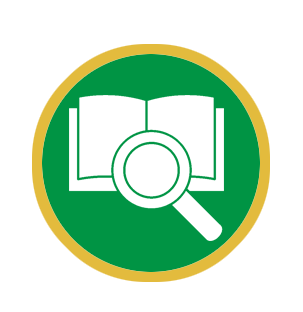 [Speaker Notes: La Gran Comisión: “Se me ha dado toda autoridad en el cielo y en la tierra. Por tanto, vayan y hagan discípulos de todas las naciones, bautizándoles en el nombre del Padre y del Hijo y del Espíritu Santo, enseñándoles a obedecer todo lo que les he mandado a ustedes. Y les aseguro que estaré con ustedes siempre, hasta el fin del mundo.” (Mateo 28:18-20)]
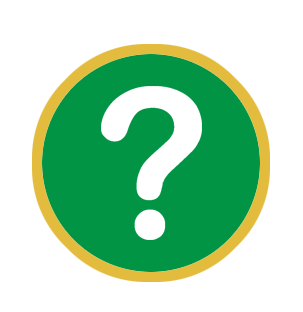 ¿Cómo intenta Academia Cristo a seguir el ejemplo de Pablo al entrenar a otros?
[Speaker Notes: ¿Cómo intenta Academia Cristo a seguir el ejemplo de Pablo al entrenar a otros?]
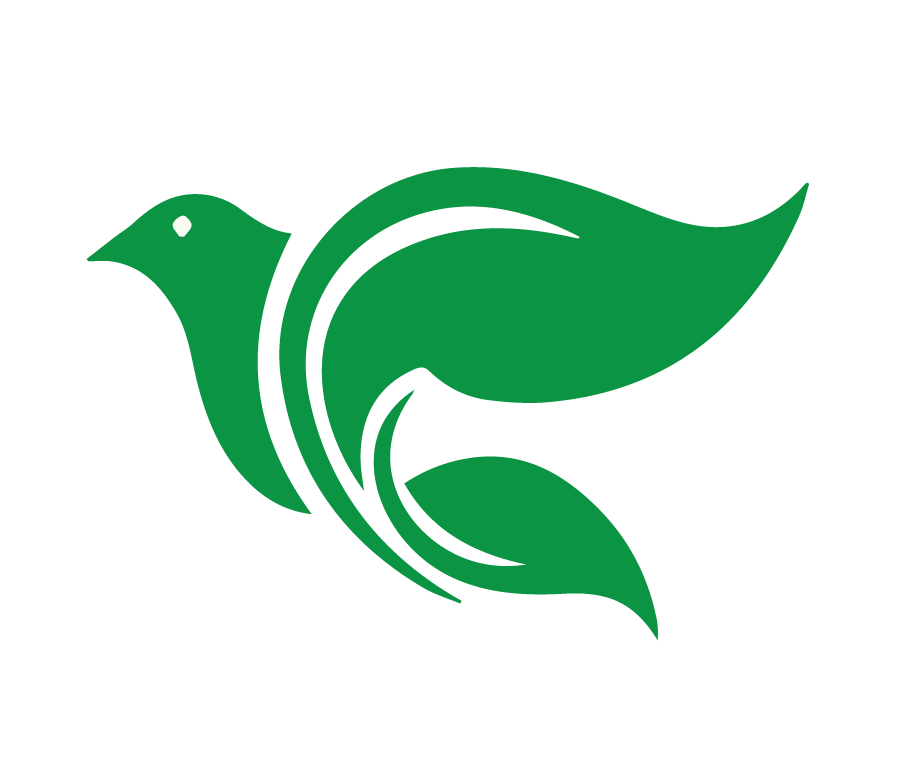 Compartimos el privilegio del evangelio
“Testigos de la gracia de Dios”
El propósito de Academia Cristo es:
Crecer en la Palabra
Capacitación para cumplir la Gran Comisión
Llevar la Palabra a otros
[Speaker Notes: Compartimos el privilegio del evangelio junto con Pablo. Fue el Espíritu Santo quien lo convirtió, lo llamó, lo dirigió y lo animó. El mismo Espíritu Santo ha hecho y continúa haciendo lo mismo por nosotros. Pablo consideró su más grande tesoro el evangelio y su mensaje de salvación por fe en Jesucristo y en su muerte y resurrección. Tenemos el mismo evangelio y título de “testigos de la gracia de Dios.” Que nosotros, junto con Pablo, nunca dejamos de maravillarnos del evangelio y de encontrar gozo y satisfacción en nuestro llamado como embajadores de Cristo. 
El propósito de Academia Cristo es: crecer en la Palabra, Capacitación para cumplir la Gran Comisión, y Llevar la Palabra a otros. Mientras siguen en tus estudios en Discipulado 1, van a aprender más del evangelio de Dios y como compartir este evangelio usando el método de las 4 “C” por ejemplo. Al final de Discipulado 1, van a tener la oportunidad de decidir si desean seguir a estudiar con nosotros en Discipulado 2 como van a aprender como formar un Grupo Sembrador con la ayuda de tus cursos y un consejero personal.]
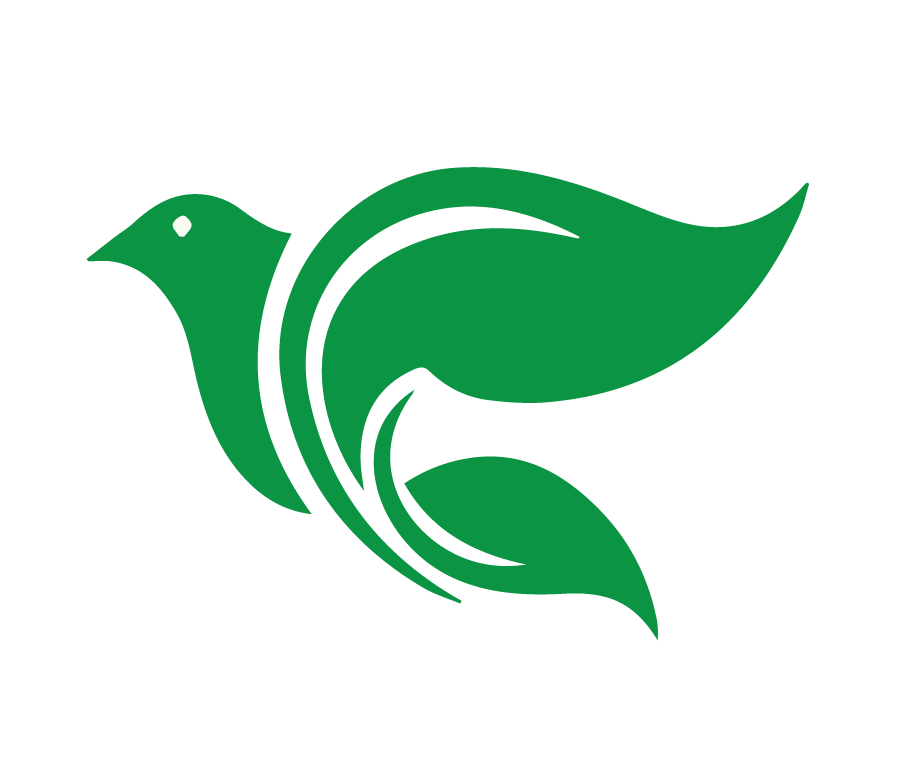 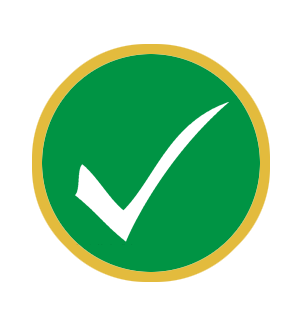 Tarea
Ver el video de lección 8
Dar un vistazo a Hechos 23-28
Leer Hechos 28:16-31 en sus Biblias
[Speaker Notes: Conclusión:
Encargar la tarea
Ver el siguiente video para la lección 8: https://youtu.be/xbXdWNIZRGQ
Leer Hechos 28:16-31 en sus Biblias
Dar un vistazo a Hechos capítulos 23 a 28 en sus Biblias
Opcional: Pueden ver este video acerca de Pablo a Roma y su geografía https://vimeo.com/academiacristo/review/486198585/1235434e0d?sort=lastUserActionEventDate&direction=desc]
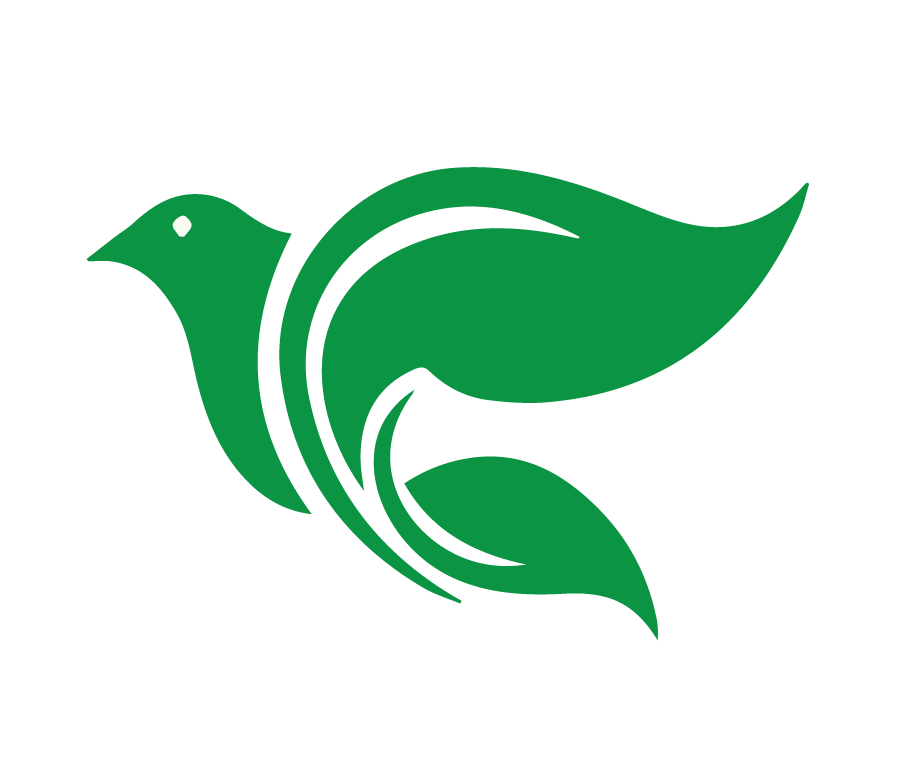 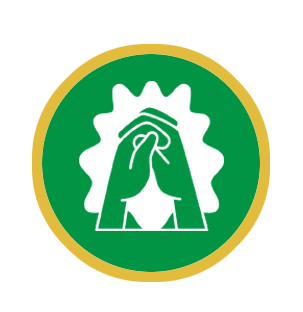 Oración
[Speaker Notes: Oración de clausura]
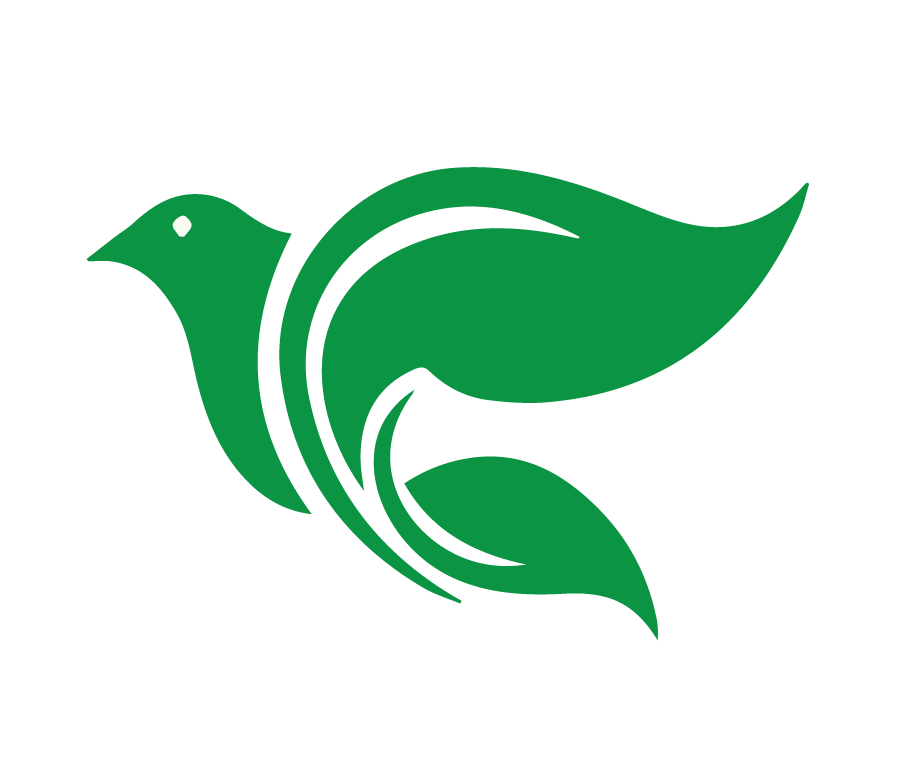 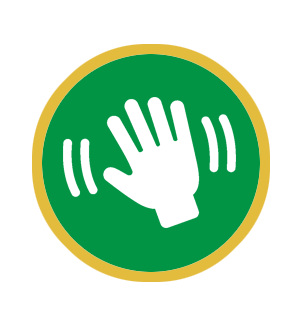 Despedida
[Speaker Notes: Despedida]
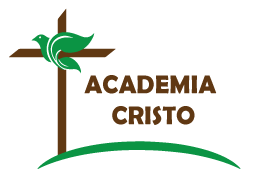 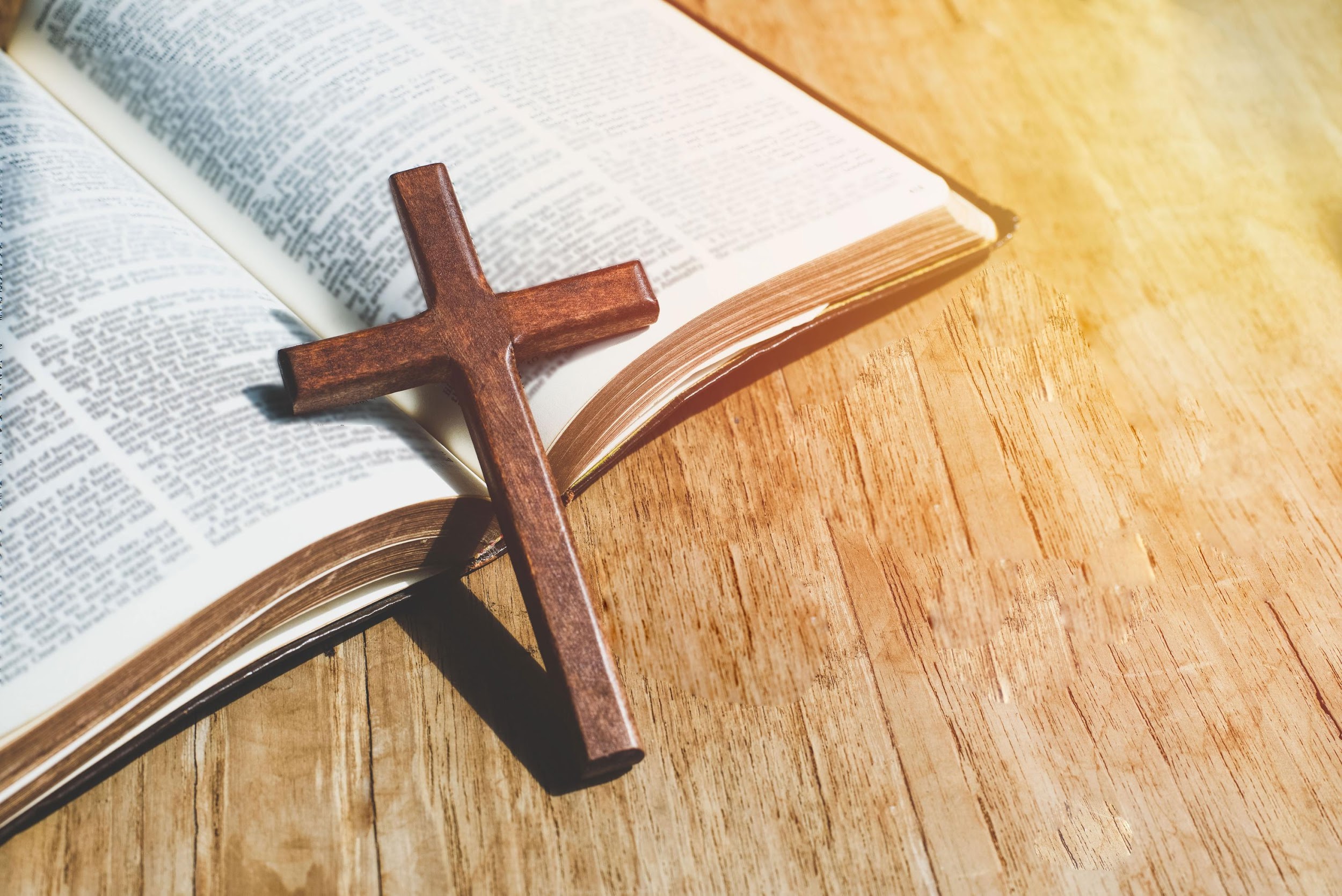 ACADEMIA
CRISTO
[Speaker Notes: Material extra: 
Película “Hasta los Confines de la Tierra.” https://youtu.be/hsySavJPHCc
El equipo misionero: El Segundo Viaje Misionero de Pablo
Acompañado por Silas, el apóstol Pablo llevó el mensaje del concilio de la iglesia en Jerusalén a las iglesias que había visitado durante su primer viaje misionero. En el camino, Timoteo y más tarde, Lucas, se unieron a ellos dos. Guiados por una visión en Troas, los cuatro misioneros fueron a Filipos, donde toma lugar nuestra historia bíblica. Después, Pablo y Silas dejaron a Timoteo y Lucas en Filipos. Más tarde, Pablo viajó a Atenas y Corinto donde Silas y Timoteo se unieron de nuevo a él. Más tarde Pablo fue a Éfeso y con el tiempo de regreso a Antioquía.
Nuestro estudio del segundo viaje se enfoca en la visita a Filipos, la cual era ¨una colonia romana y la ciudad principal de ese distrito de Macedonia¨ (Hechos 16:12). ¨El orgullo cívico de 2 los filipenses … es una característica de la narración de Hechos y vuelve a aparecer en las referencias que hace el apóstol en la epístola (a los filipenses). ¨ En Hechos 16:20 y 37 un término popular del griego se usa para los magistrados romanos que hubieran sido llamados los ¨dos hombres”; y el término griego para la palabra romana ´lictor´ se usó para los servidores públicos de los magistrados en el versículo 38.  En la carta a la iglesia filipense, dos pasajes, 1:27 y 3:20, hablan de ´ciudadanía´, un término que resultaría atrayente a los lectores; y las virtudes enumeradas en 4:8 son los que especialmente la mente romana apreciaría¨ (Nuevo Diccionario de la Biblia).
La carta enviada desde Jerusalén (Hechos 15) enfatizó los asuntos relacionados a la idolatría (la comida sacrificada a los ídolos) y el adulterio (las prostitutas del templo). Durante su primer viaje, Pablo y Bernabé fueron considerados como dioses al realizar un milagro. Más tarde, la idolatría se volvería un asunto grande en Éfeso donde ocurrió un disturbio cuando los libros mágicos fueron quemados y en Atenas donde Pablo habló acerca de las muchas estatuas erigidas en honor a los dioses griegos.
Después de Filipos, Pablo fue a 
Tesalónica (y más tarde escribiría las dos cartas a los tesalonicenses) 
Berea- de carácter noble, escudriñaban las escrituras
Atenas-Pablo predica delante del Areópago
Corinto- Pablo pasó un año y medio aquí y conoció a Aquila y a Priscila.
Éfeso- Fue una parada rápida aquí.  Pablo dejó a Aquila y a Priscila.
El Equipo Misionero; Rara vez que vemos a Pablo viajando solo porque trabajaba en equipo. Hoy les presento a sus colaboradores en la obra: 
Bernabé: El nombre Bernabé significa “hijo de exhortación” (Hechos 4:36). Bernabé había animado a la iglesia en Jerusalén a recibir a Pablo (Hechos 9:27). Bernabé viajó a Tarso, encontró a Pablo y lo trajo con él a Antioquía. Aní por un año, Bernabé y Pablo enseñaron a la iglesia que posteriormente estaba dispuesta a enviar a sus propios pastores a extender el evangelio aún más allá de Antioquía. Viajó con Pablo en el primer viaje misionero. Animó a Juan Marcos cuando Pablo estaba a punto de rendirse con él (Hechos 15:37-39) Se puede decir que Bernabé ayudó a Pablo al principio de su ministerio. 
Silas: Era uno de los líderes de la iglesia en Jerusalén (Hechos 15:22) quién fue enviado a Antioquía junto con Pablo y Bernabé para anunciar la decisión de la iglesia. También fue reconocido como un profeta (es decir, portavoz) (Hechos 15:32). Podría haber sido una escriba. Pablo escribe al final de su primera carta: “Con la ayuda de Silvano, a quien considero un hermano fiel, les he escrito brevemente” (1 Pedro 5:12). Era un ciudadano romano (Hechos 16:37 “somos ciudadanos romanos) Al igual que Pablo, parece haber tenido un nombre judío (Silas) y uno griego (Silvano).
La madre de TIMOTEO era ¨una mujer judía creyente, pero de padre griego. Los hermanos en Listra y en Iconio hablaban bien de Timoteo, así que Pablo decidió llevárselo. Por causa de los judíos que vivían en aquella región, lo circuncidó, pues todos sabían que su padre era griego¨ (Hechos 16:1-3). Su madre (Eunice) y su abuela (Loida) eran creyentes sinceros (2 Timoteo 1:5). Él había conocido las Escrituras desde su niñez (2 Timoteo 3:15). Timoteo pudo haber batallado con la timidez (1 Corintios 16:10 ¨Si llega Timoteo, procuren que se sienta cómodo entre ustedes¨ 2 Timoteo 1:7 ¨Pues Dios no nos ha dado un espíritu de timidez, sino de poder, de amor y de dominio propio.¨) Era joven (1 Timoteo 4:12 ¨Que nadie te menosprecie por ser joven.¨). Y tenía problemas de salud (1 Timoteo 5:23 ¨No sigas bebiendo solo agua; toma también un poco de vino a causa de tu mal de estómago y tus frecuentes enfermedades.¨)
LUCAS acompañó a Pablo en partes de sus viajes en Hechos como es indicado por los pasajes donde hace mención del ¨nosotros¨ (Hechos 16:10–17; 20:5–21:18; 27:1–28:16). La tradición cristiana muy temprana nos dice que él era el autor de Lucas y Hechos. “El estilo literario de Lucas y Hechos demuestra que su autor era una persona culta con dones considerables de expresión. Los rastros de lenguaje médico y el interés en asuntos médicos mostrados en ellos son consistentes con la autoría de ´el querido médico´ [Colosenses 4:14]. Los dones de Lucas como historiador han sido reconocidos por muchos eruditos quienes han examinado su trabajo en su contexto clásico y lo han comparado favorablemente con los mejores de los historiadores antiguos” (Nuevo Diccionario de la Biblia).
Aquila y Priscila- Cuando el emperador Claudio expulsó a los judíos de Roma en el año 49 d.C., Aquila y Priscila formaron parte del grupo que se tuvo que marchar.  Trabajan juntos con Pablo haciendo tiendas de carpa.  Pablo los dejaría en Éfeso al final de su segundo viaje.  Ellos iban a instruir a Apolos.]